МУНИЦИПАЛЬНОЕ БЮДЖЕТНОЕ ДОШКОЛЬНОЕ ОБРАЗОВАТЕЛЬНОЕ УЧРЕЖДЕНИЕ ДЕТСКИЙ САД ОБЩЕРАЗВИВАЮЩЕГО ВИДА №103
ДОШКОЛЬНЫЙ МЕТОДИЧЕСКИЙ КОНСТРУКТОР ОПЫТА
«ПЕДАГОГИЧЕСКАЯ НАХОДКА»
Ведущие: Филиппова Оксана    
        Геннадьевна
                    Мулланурова Ольга
        Анатольевна
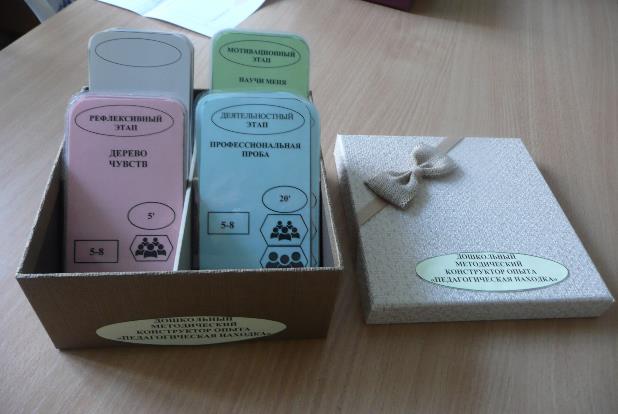 Ангарск - 2020
НАВЫКИ ТРУДОУСТРОЙСТВА:
Hard skills («твердые» или «жесткие» навыки в переводе с английского) — это технические способности или наборы навыков, которые легко определить количественно и которые можно наглядно продемонстрировать. Как правило, их можно изучить, посещая курсы, семинары, читая книги и получив специфический опыт.
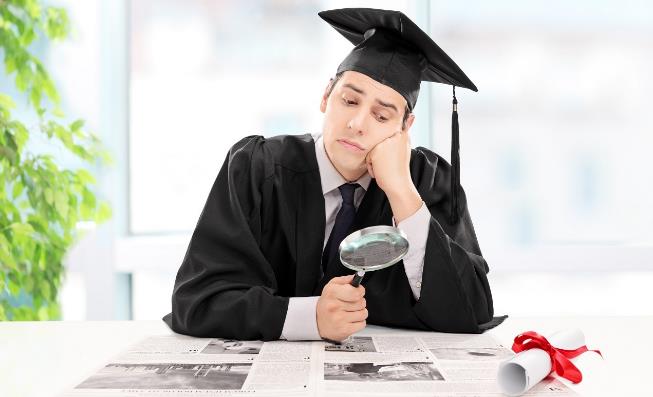 Soft skills («мягкие навыки») — это набор неспециализированных, но существенных для работы навыков, которые способствуют успешному участию в трудовом процессе, положительно влияют на карьеру и производительность труда и являются «сквозными», то есть не имеют связи с конкретной профессиональной областью.
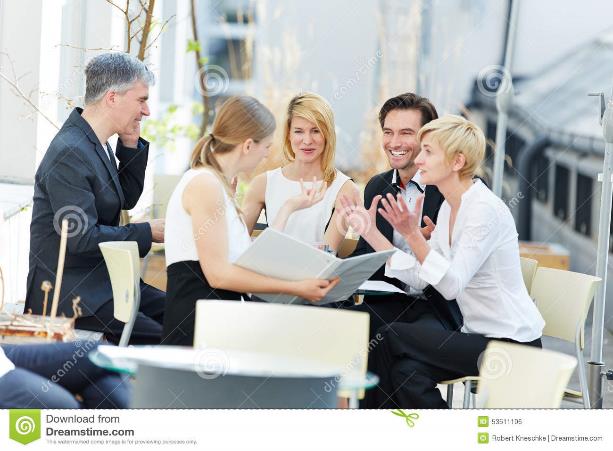 NN
Soft skills – 
навыки будущего
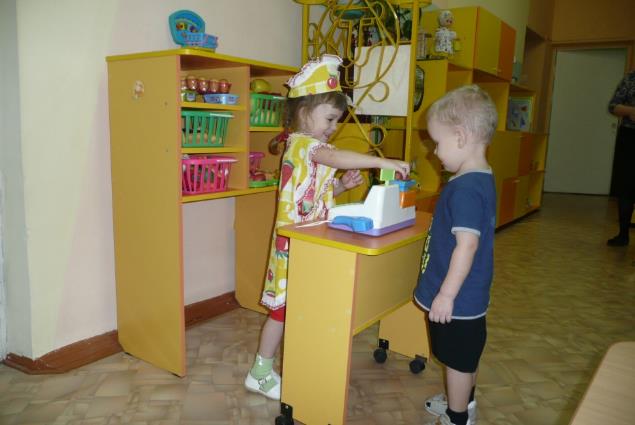 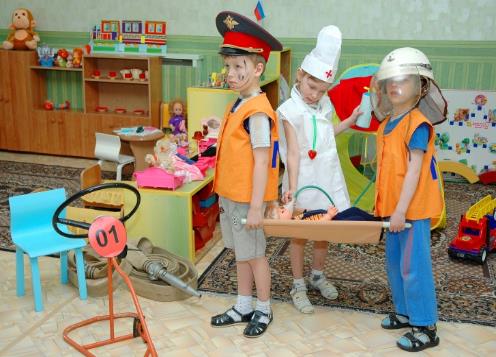 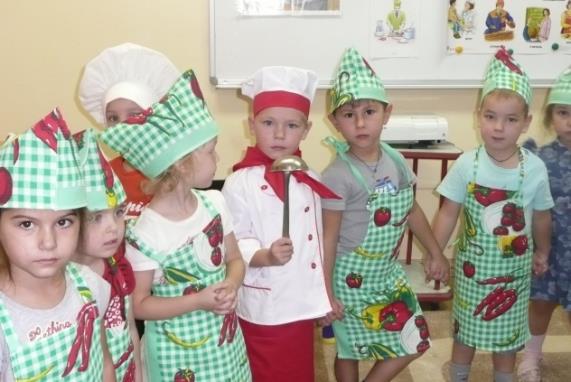 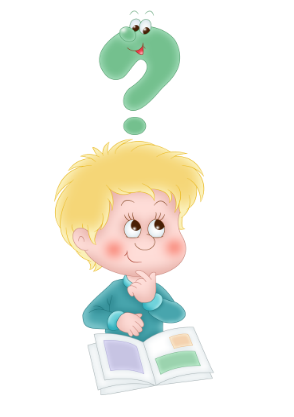 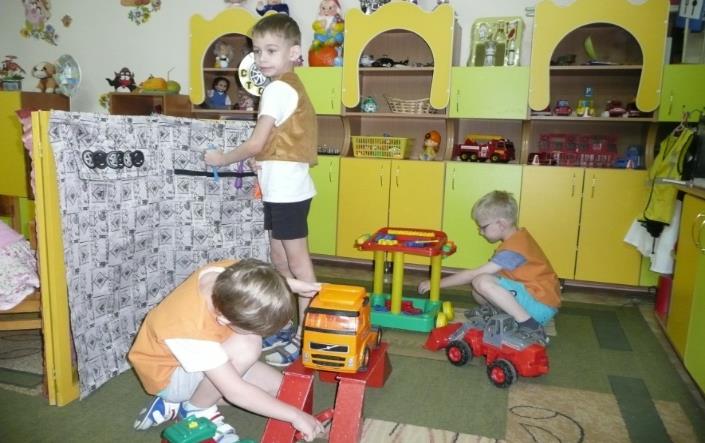 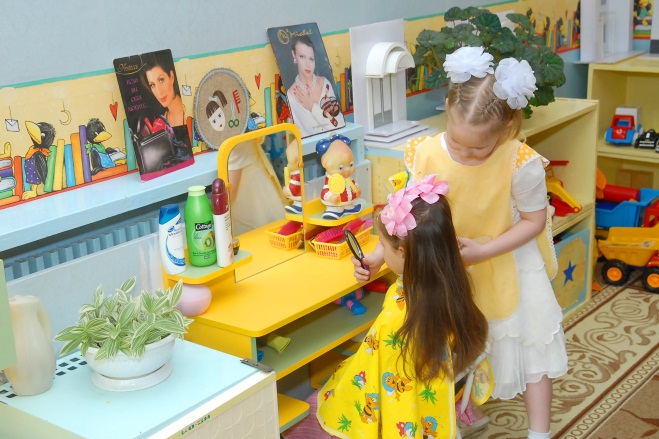 NN
Soft skills – 
навыки будущего
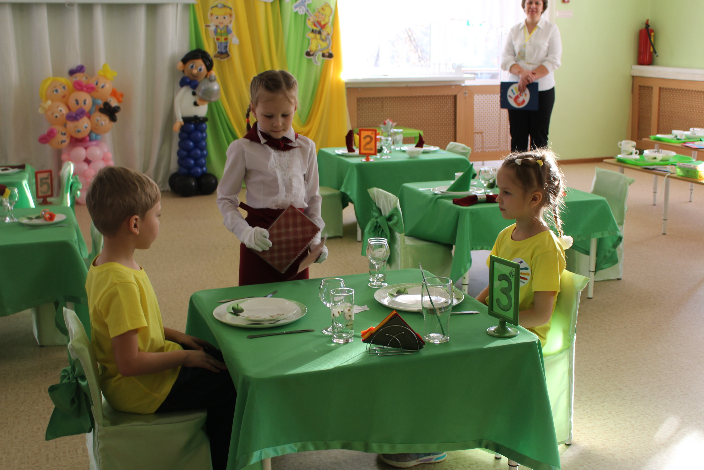 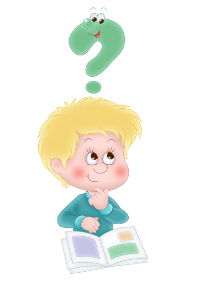 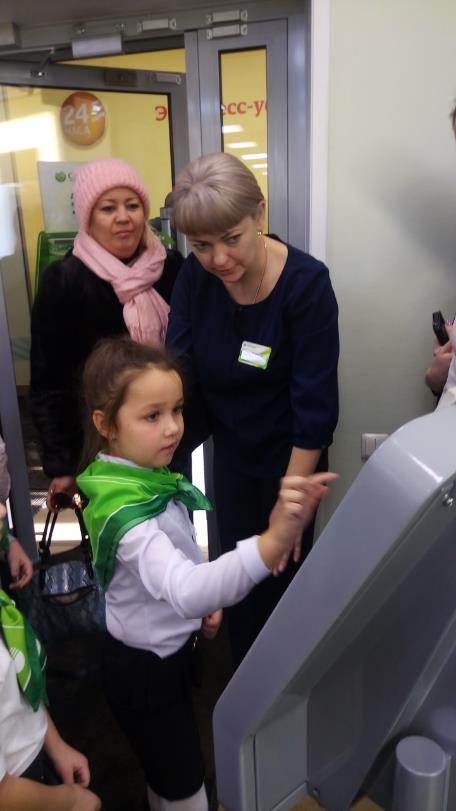 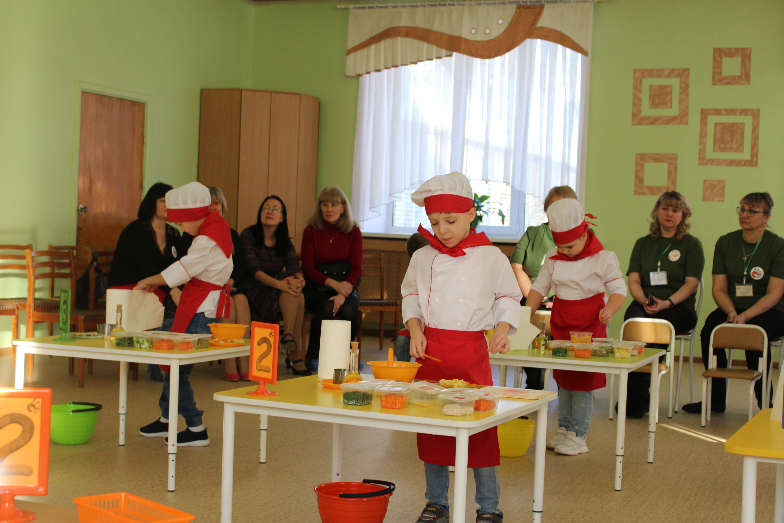 NN
ПРОФЕССИОНАЛИЗМ ПЕДАГОГОВ
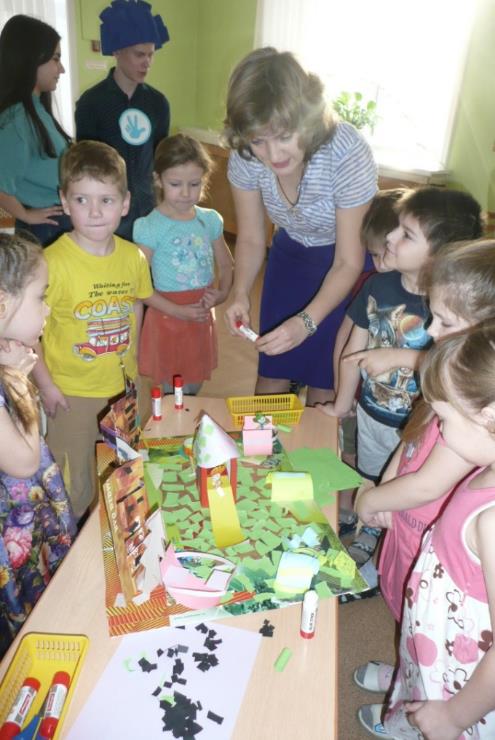 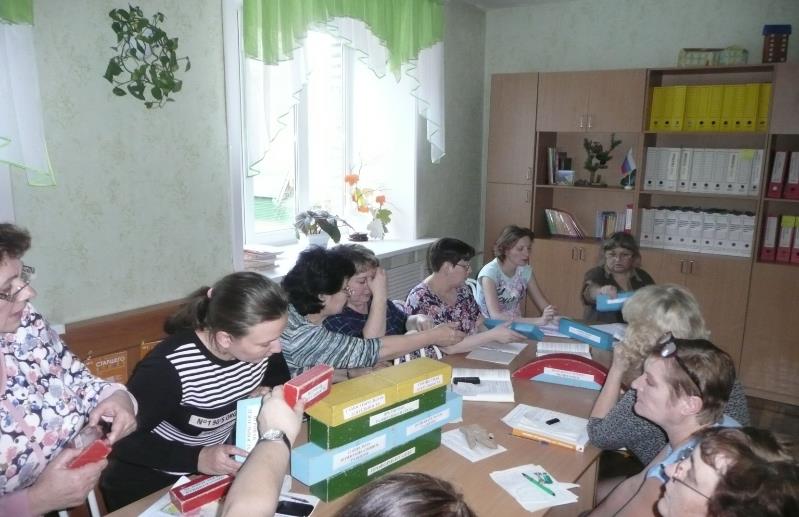 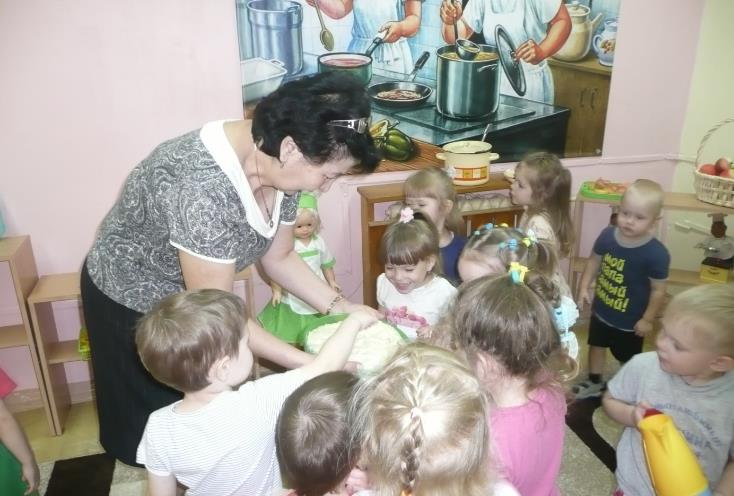 Проект «Методический конструктор как средство профессиональной компетентности педагогов ДОО в вопросах развития Soft skills у детей дошкольного возраста
NN
Методический конструктор опыта «Педагогическая находка»
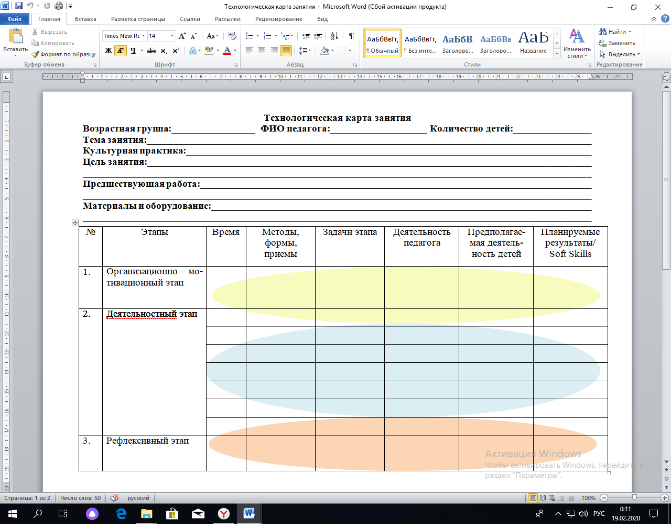 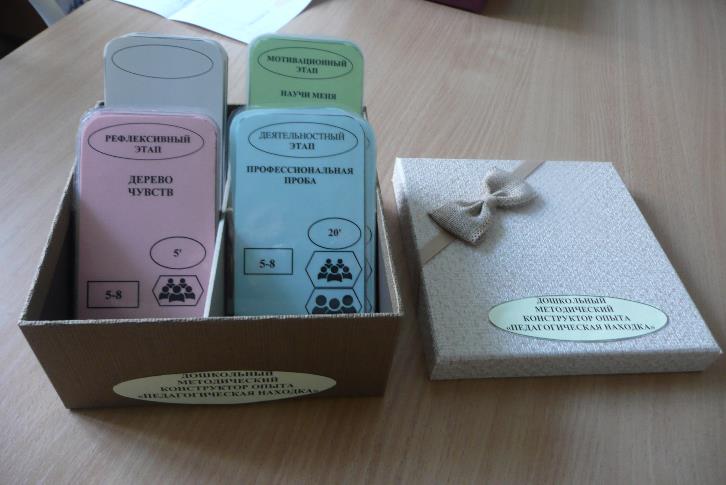 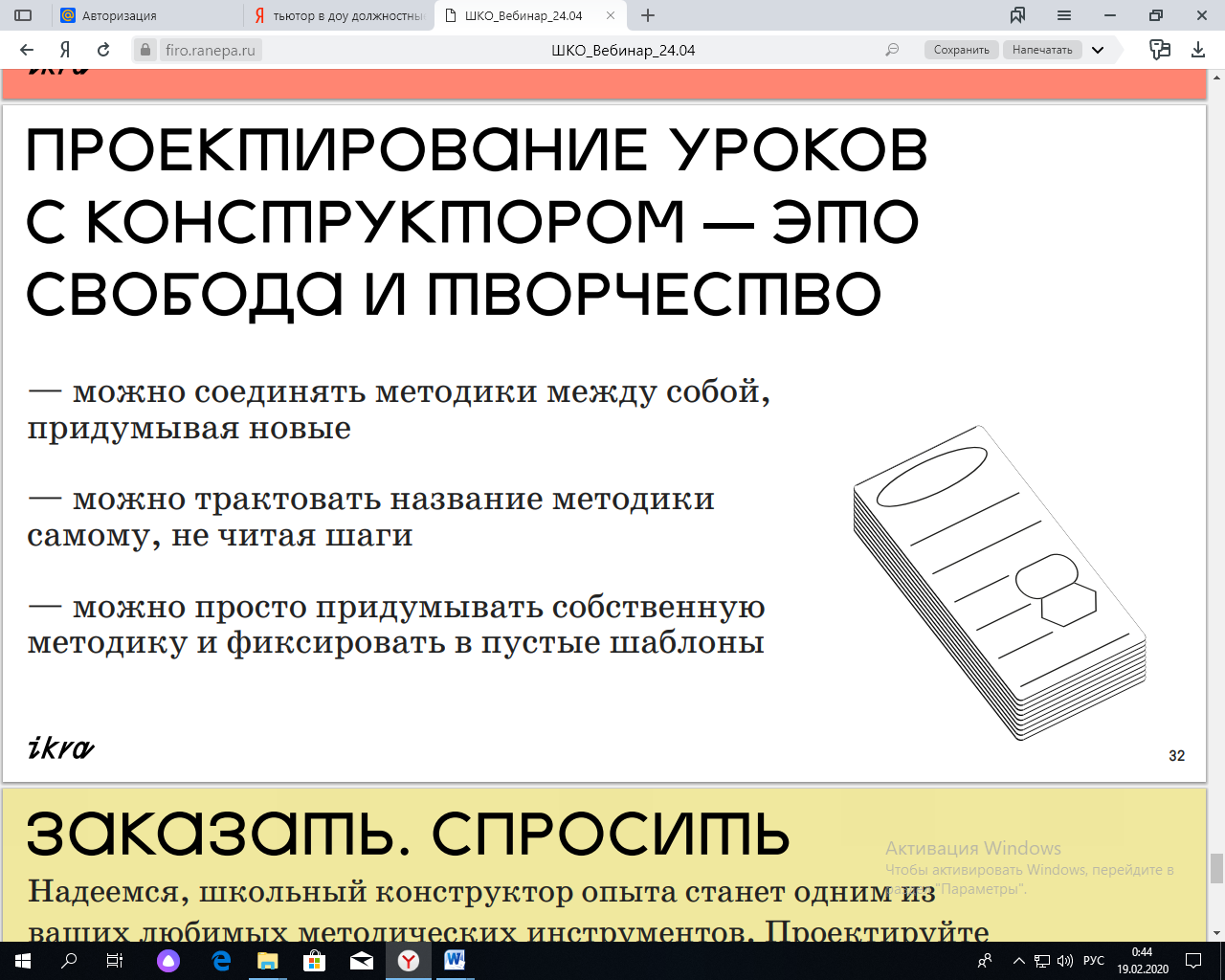 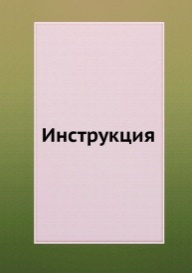 Методический конструктор
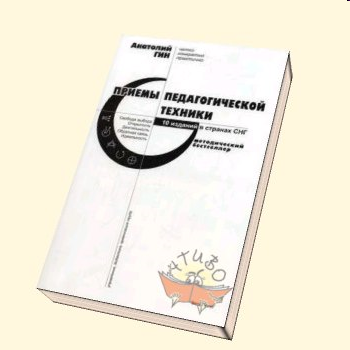 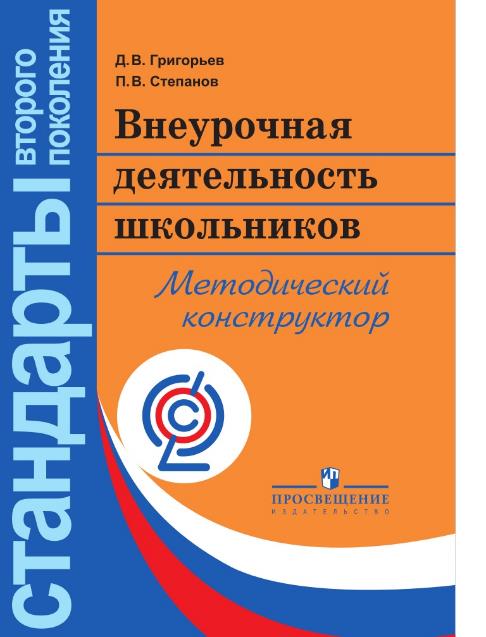 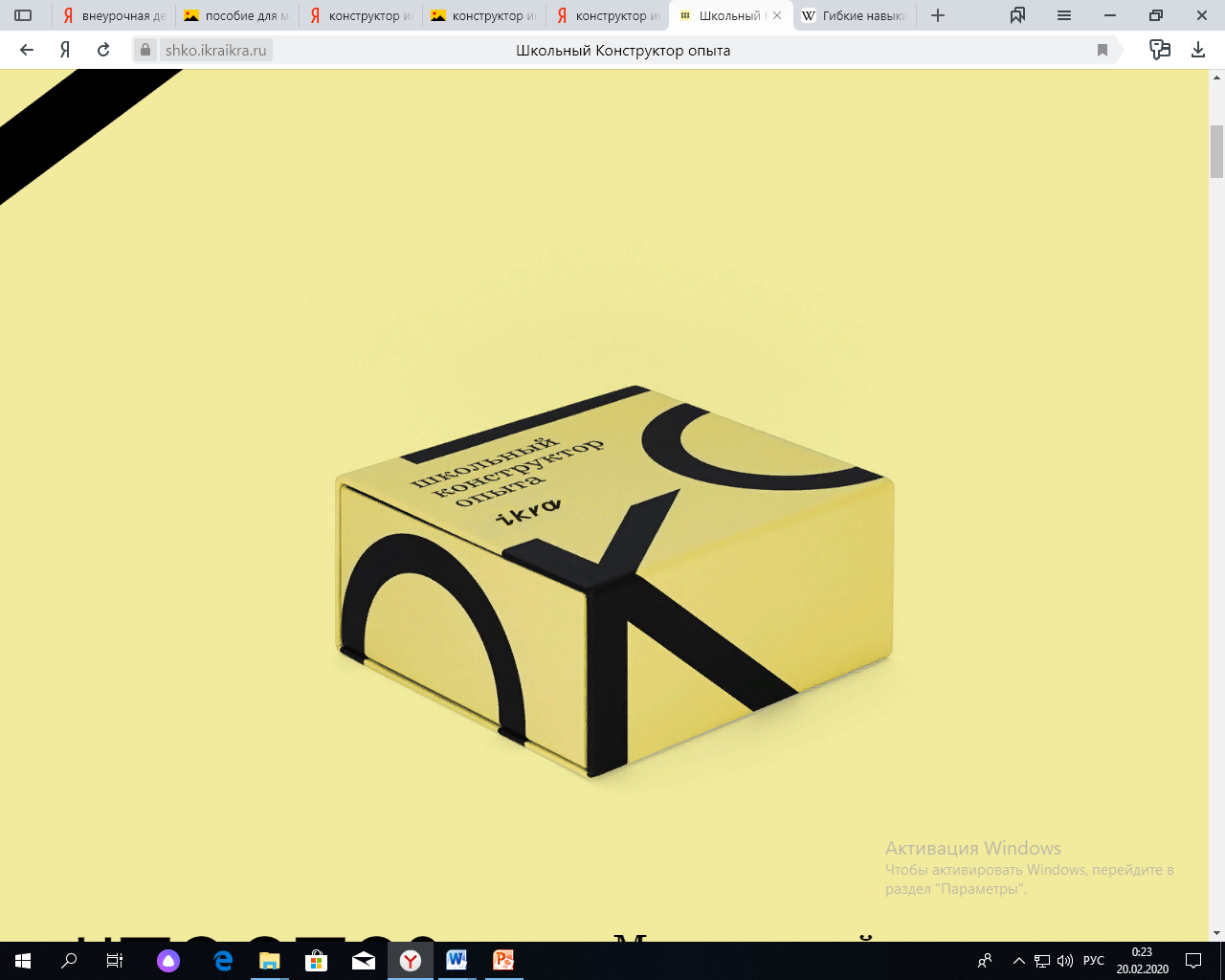 Методический конструктор
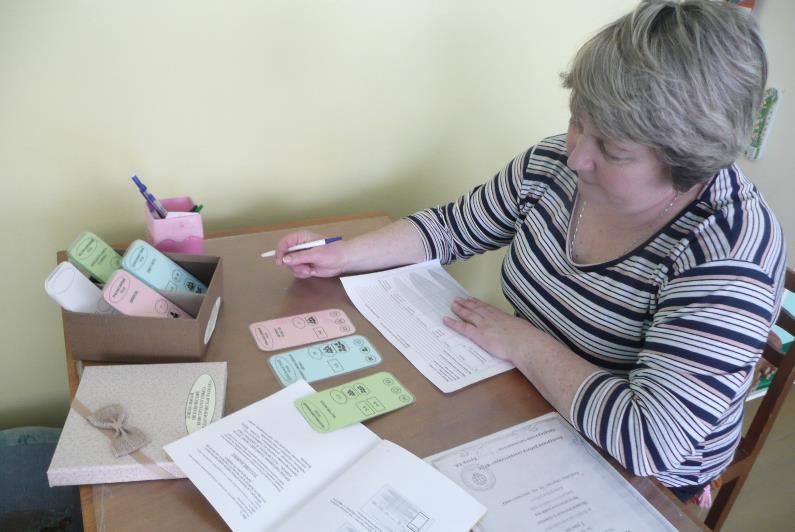 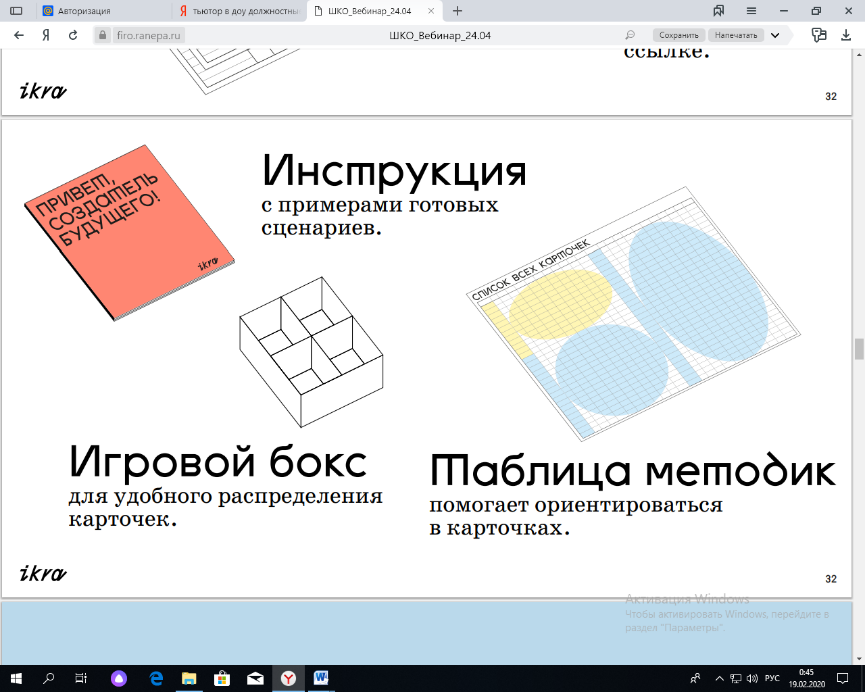 NN
Методический конструктор
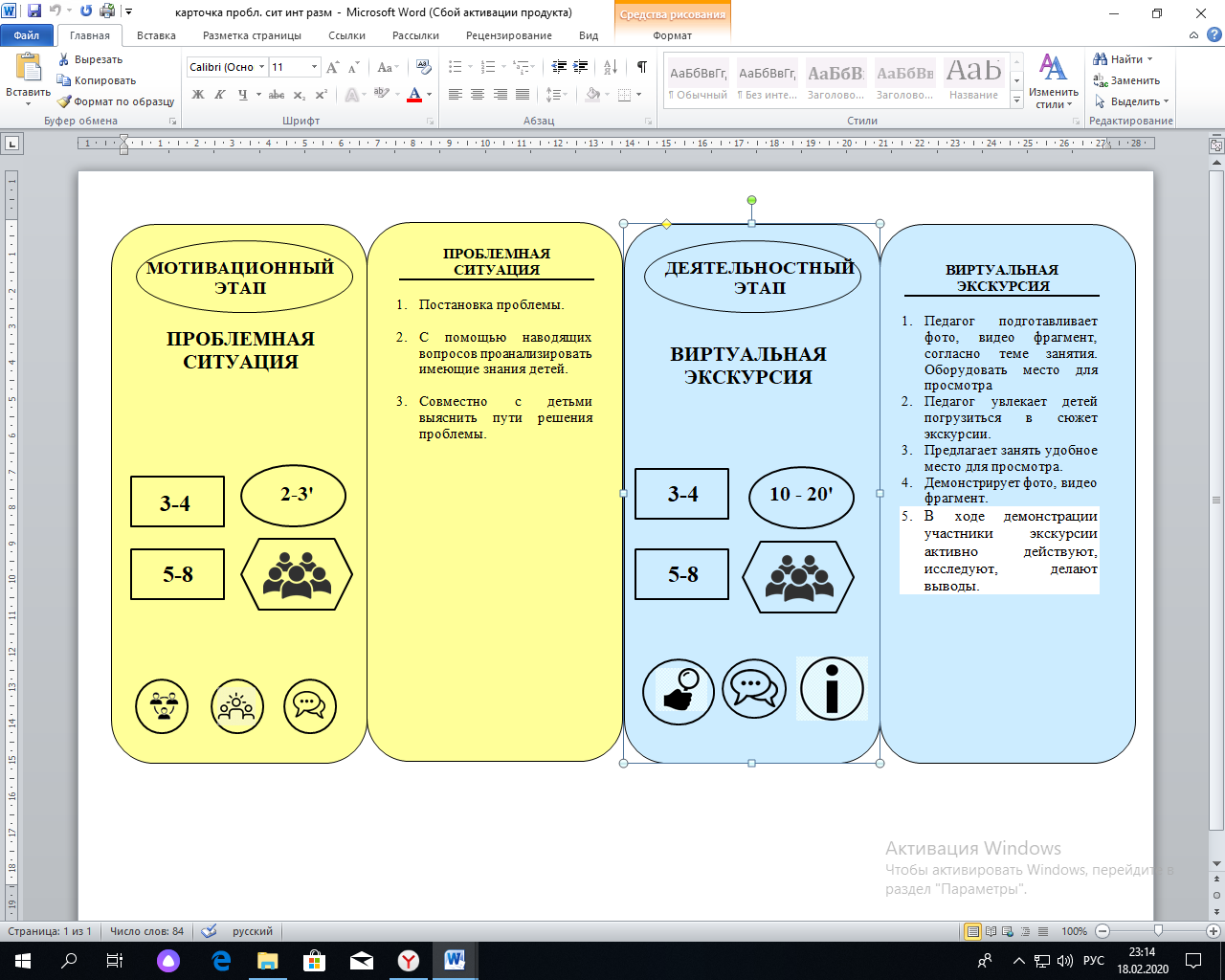 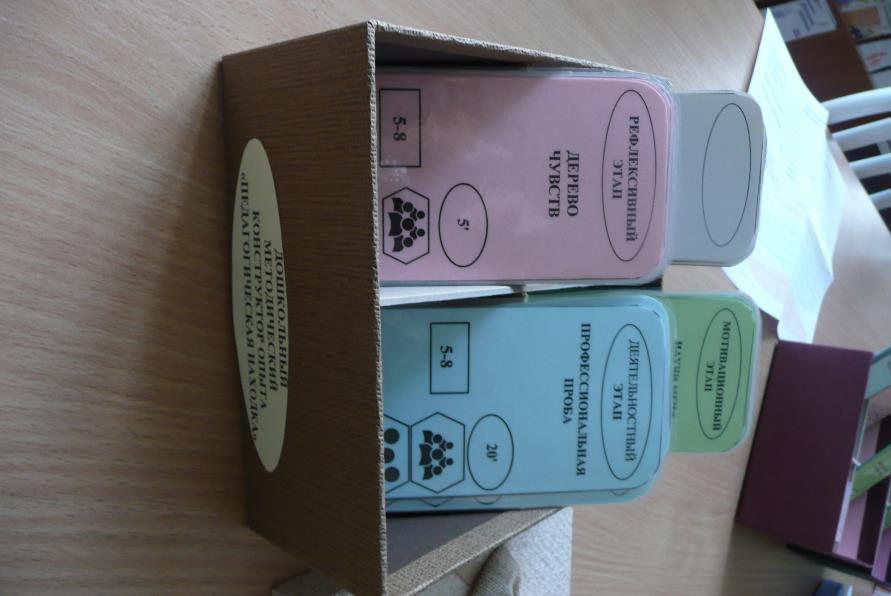 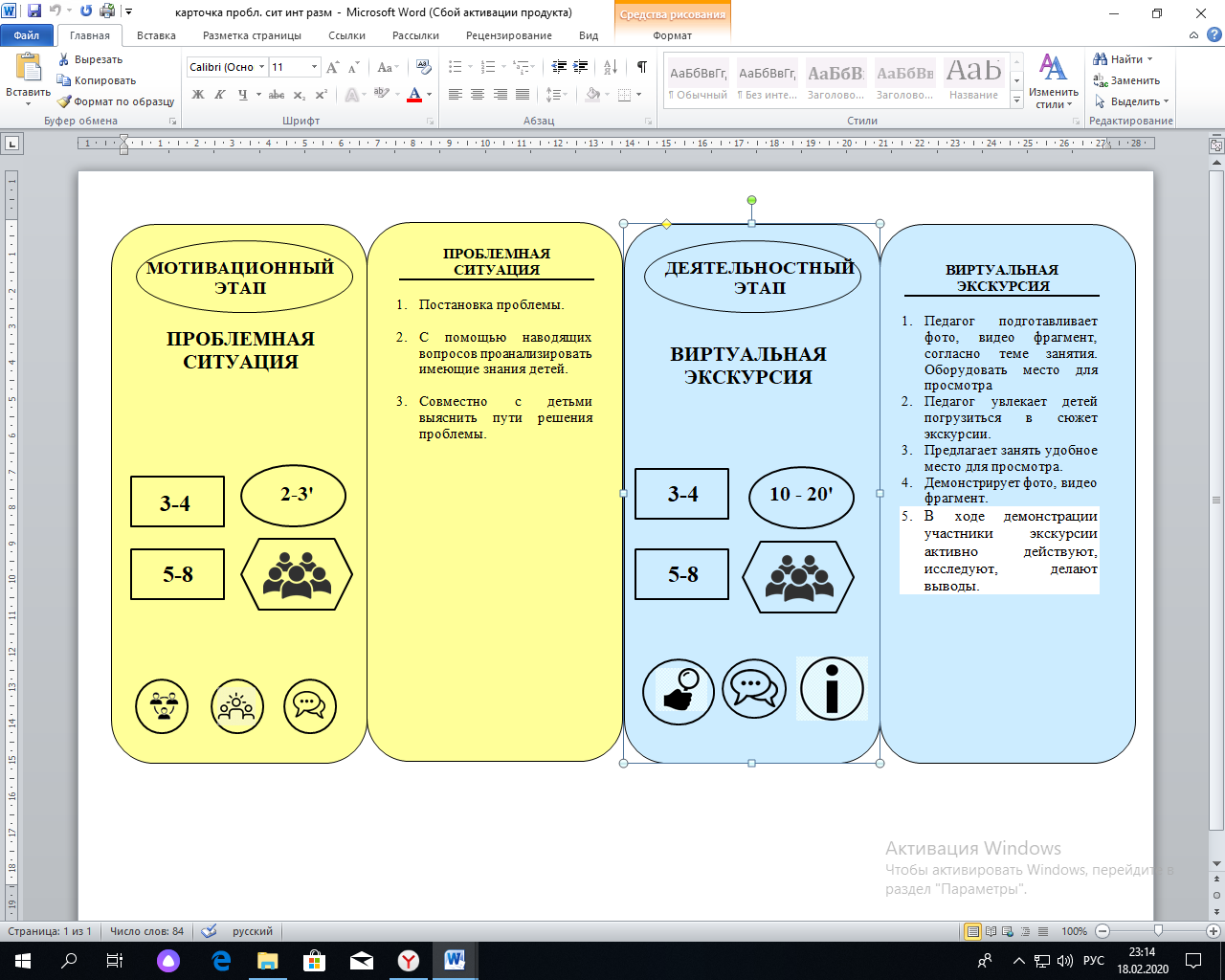 Методический конструктор
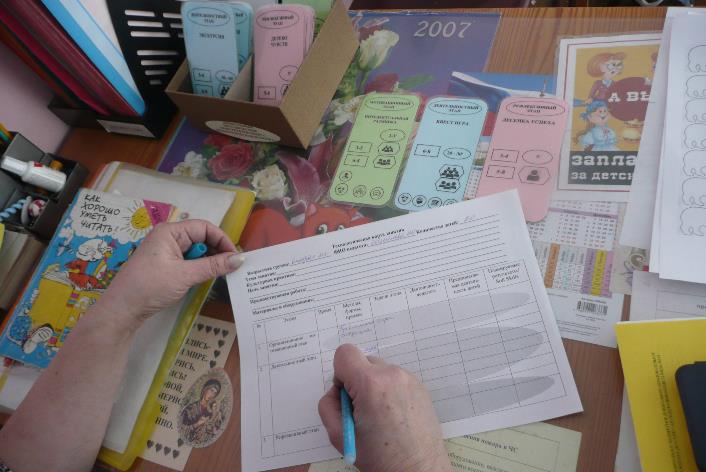 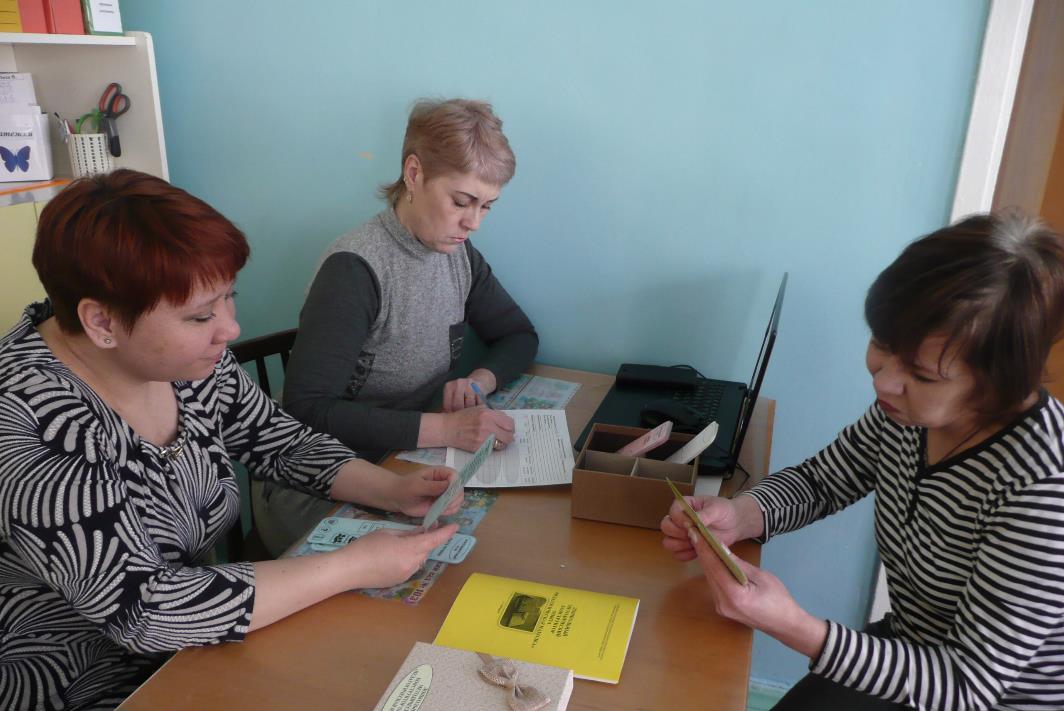 NN
Методический конструктор
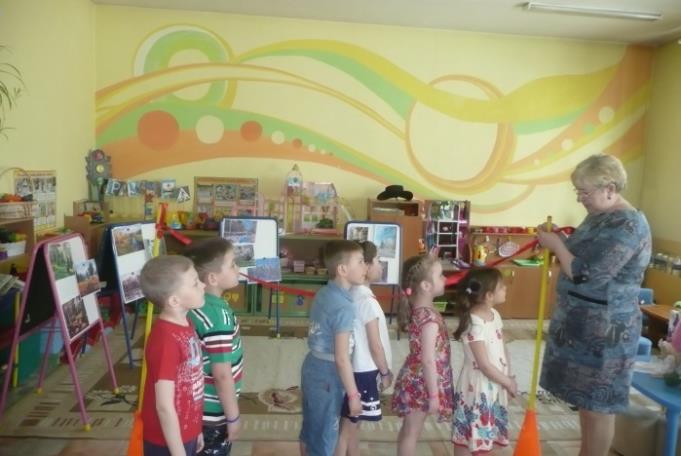 Нацеливает педагога на интерактивные занятия для дошкольников 
Помогает педагогу заинтересовать воспитанников
Повышает квалификацию педагога
Развивает компетенции будущего
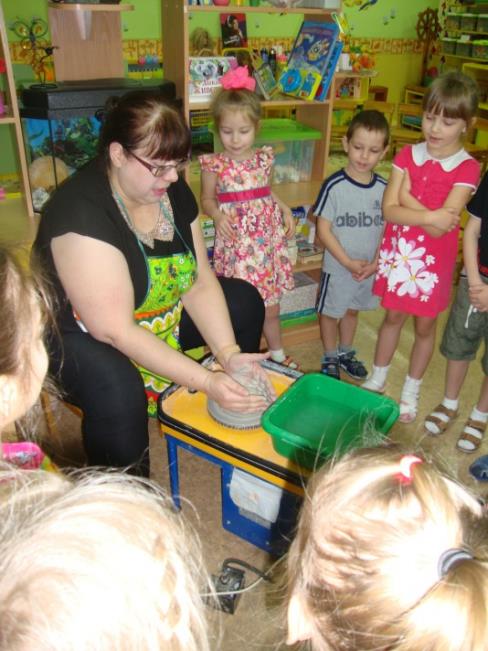 МЕТОДИЧЕСКИЙ КОНСТРУКТОР
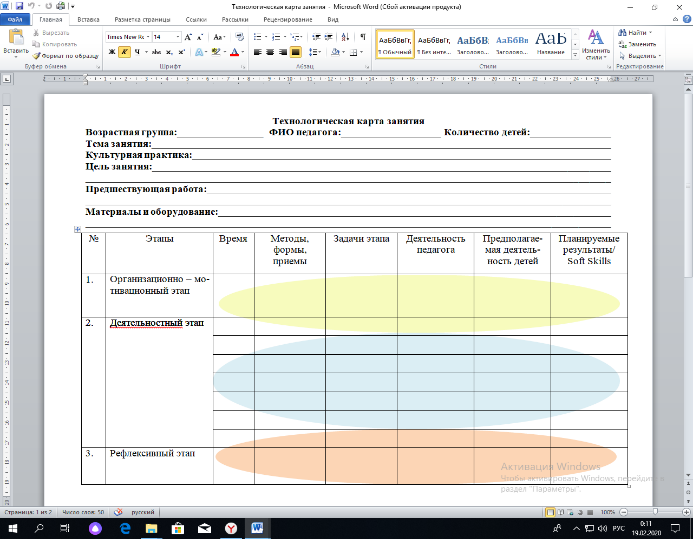 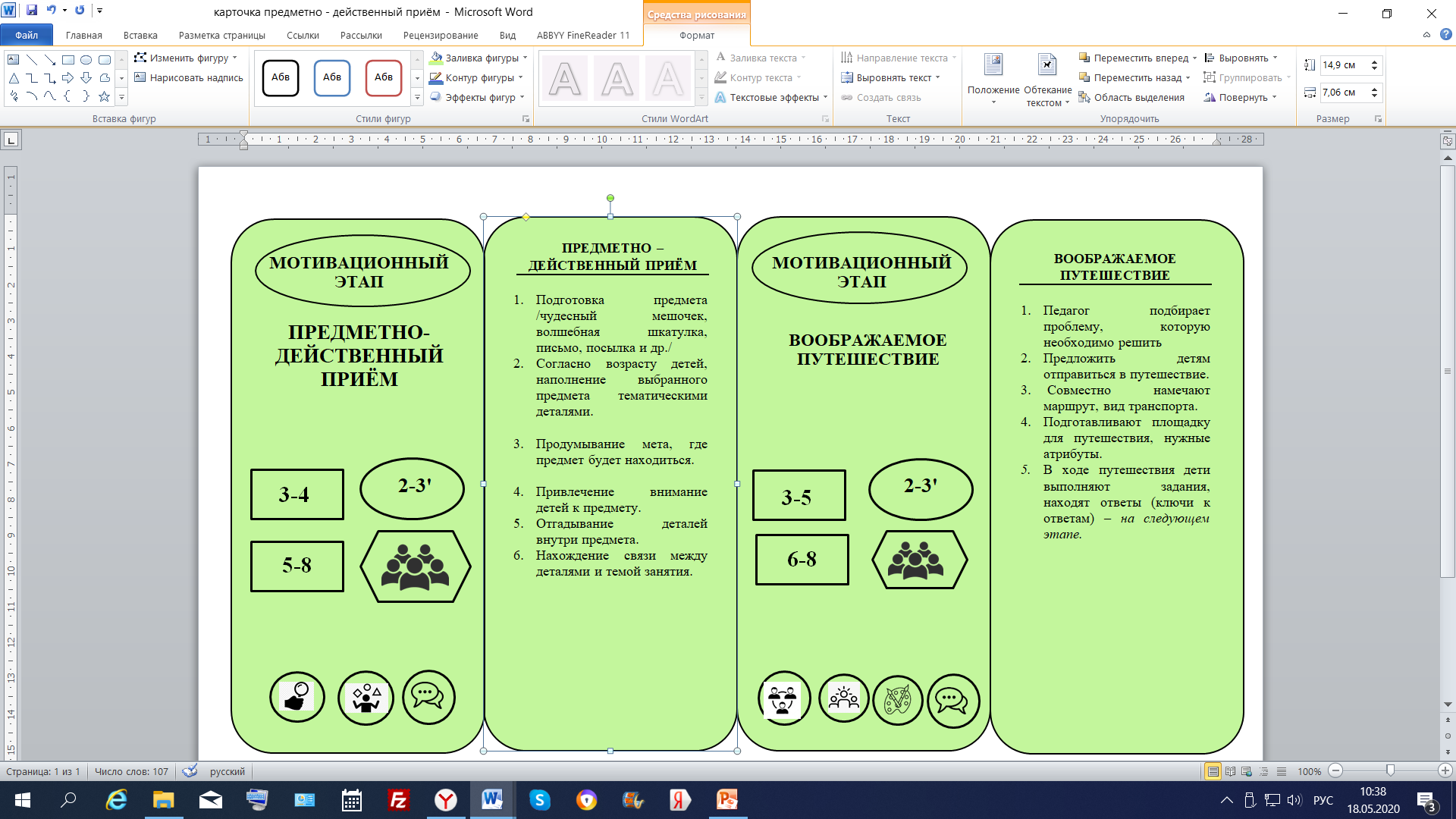 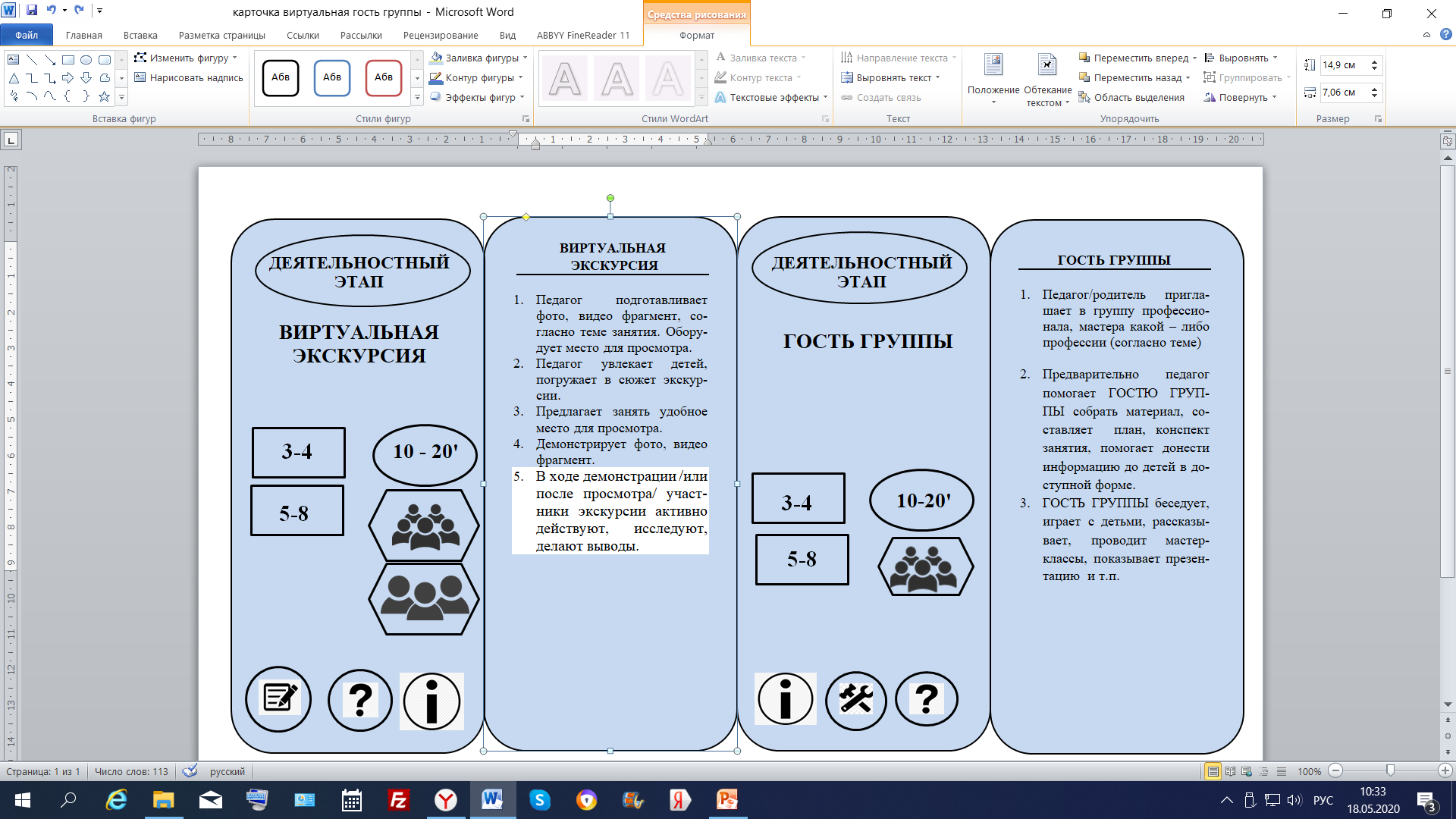 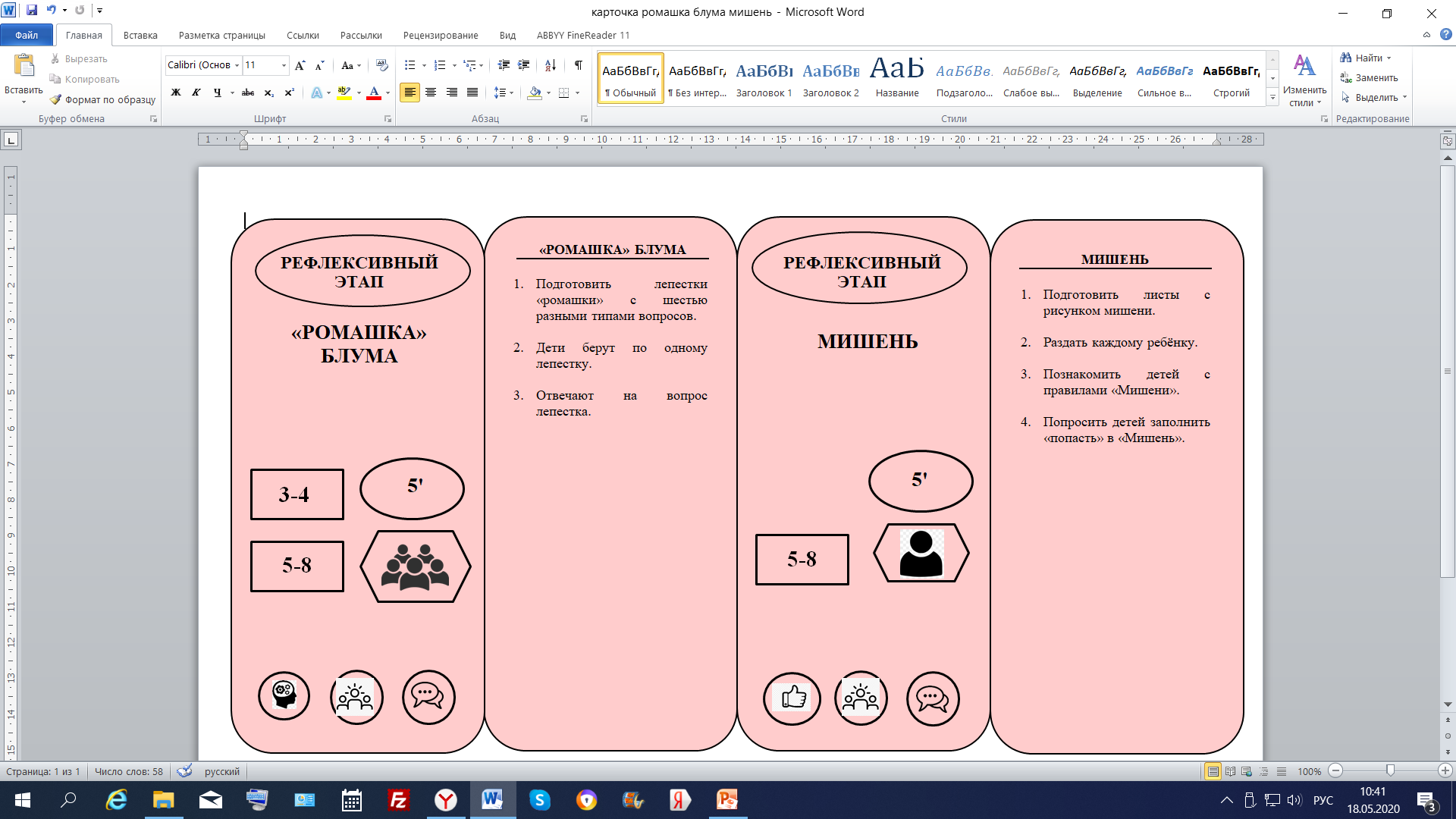 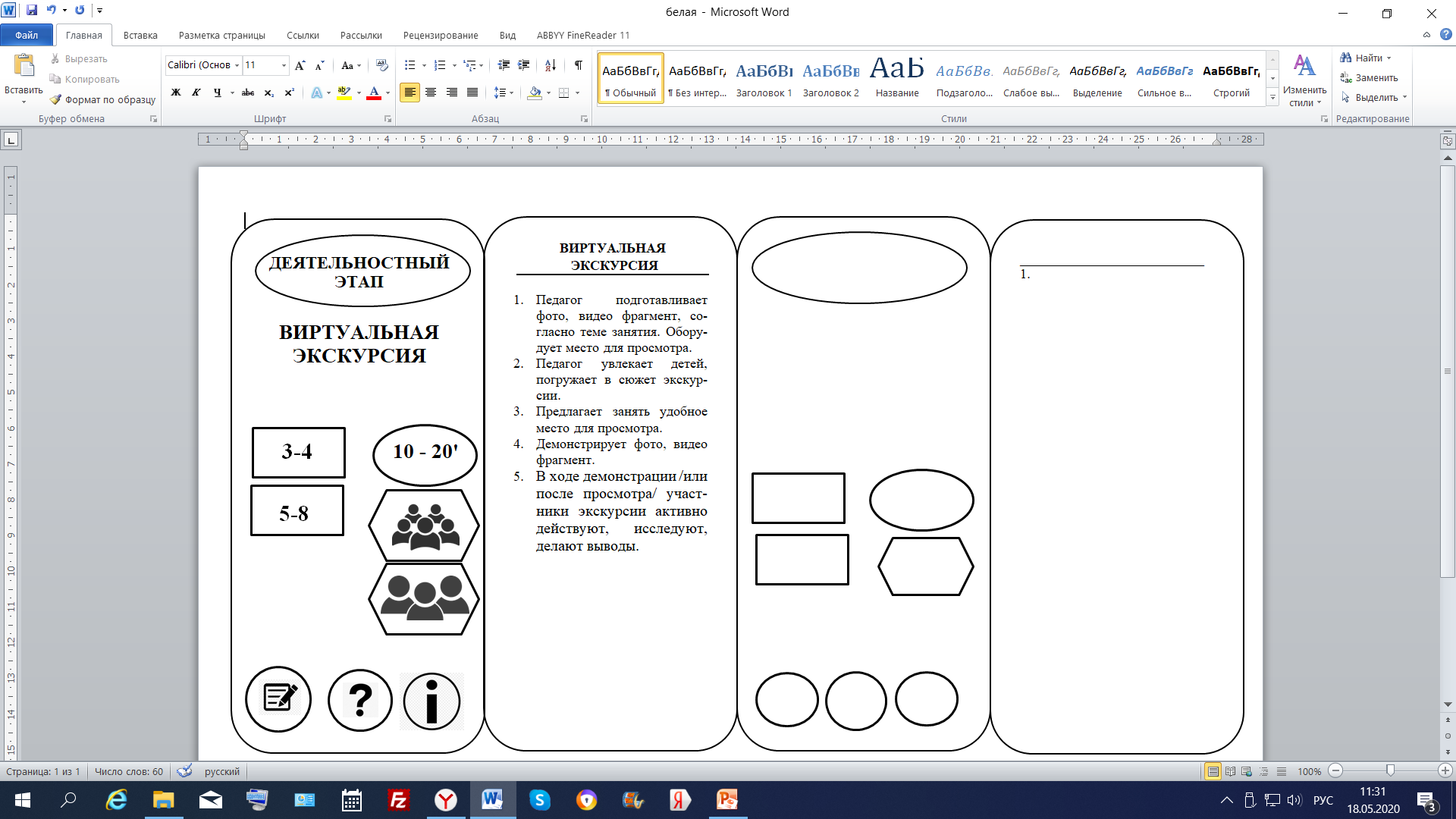 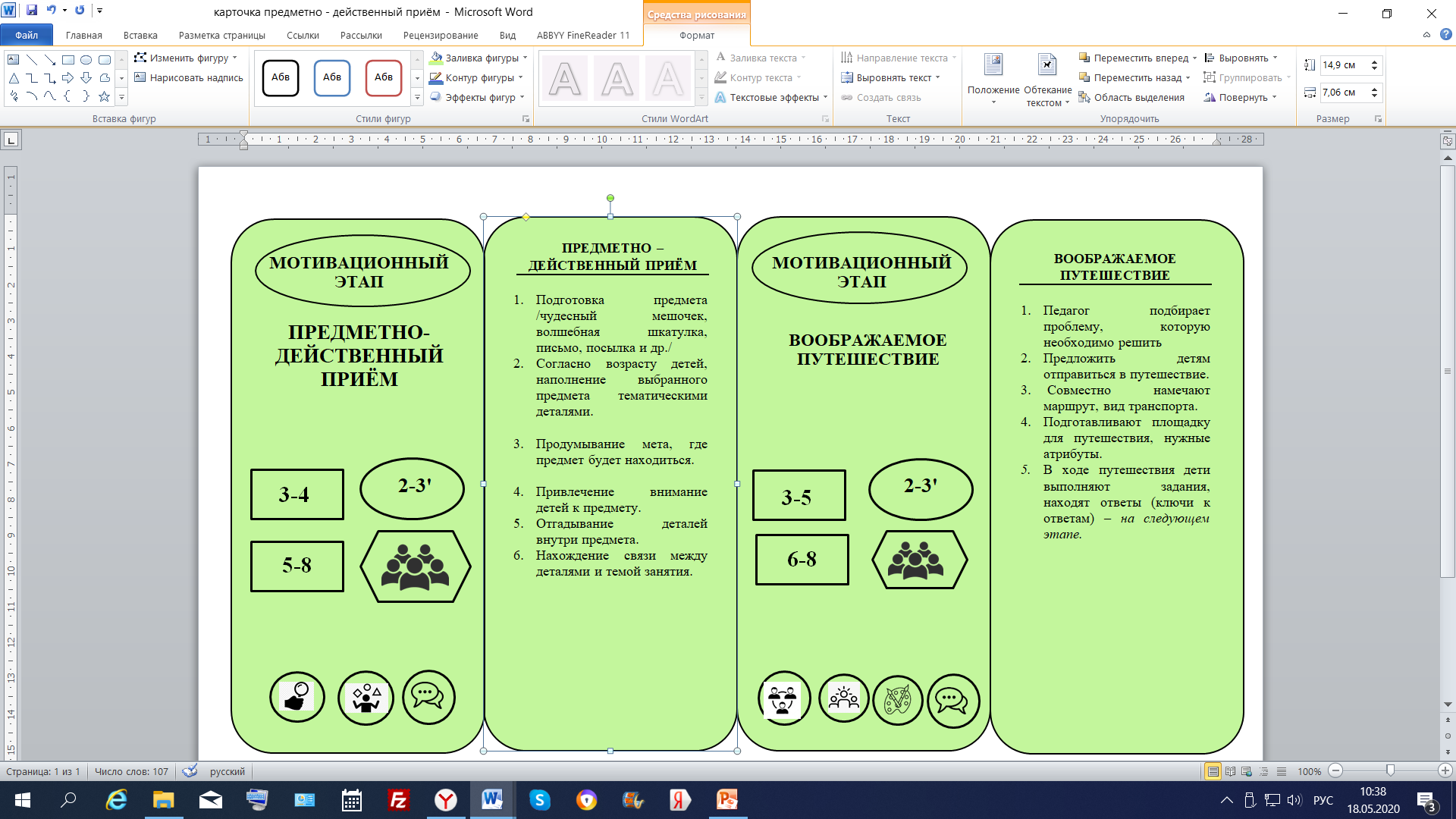 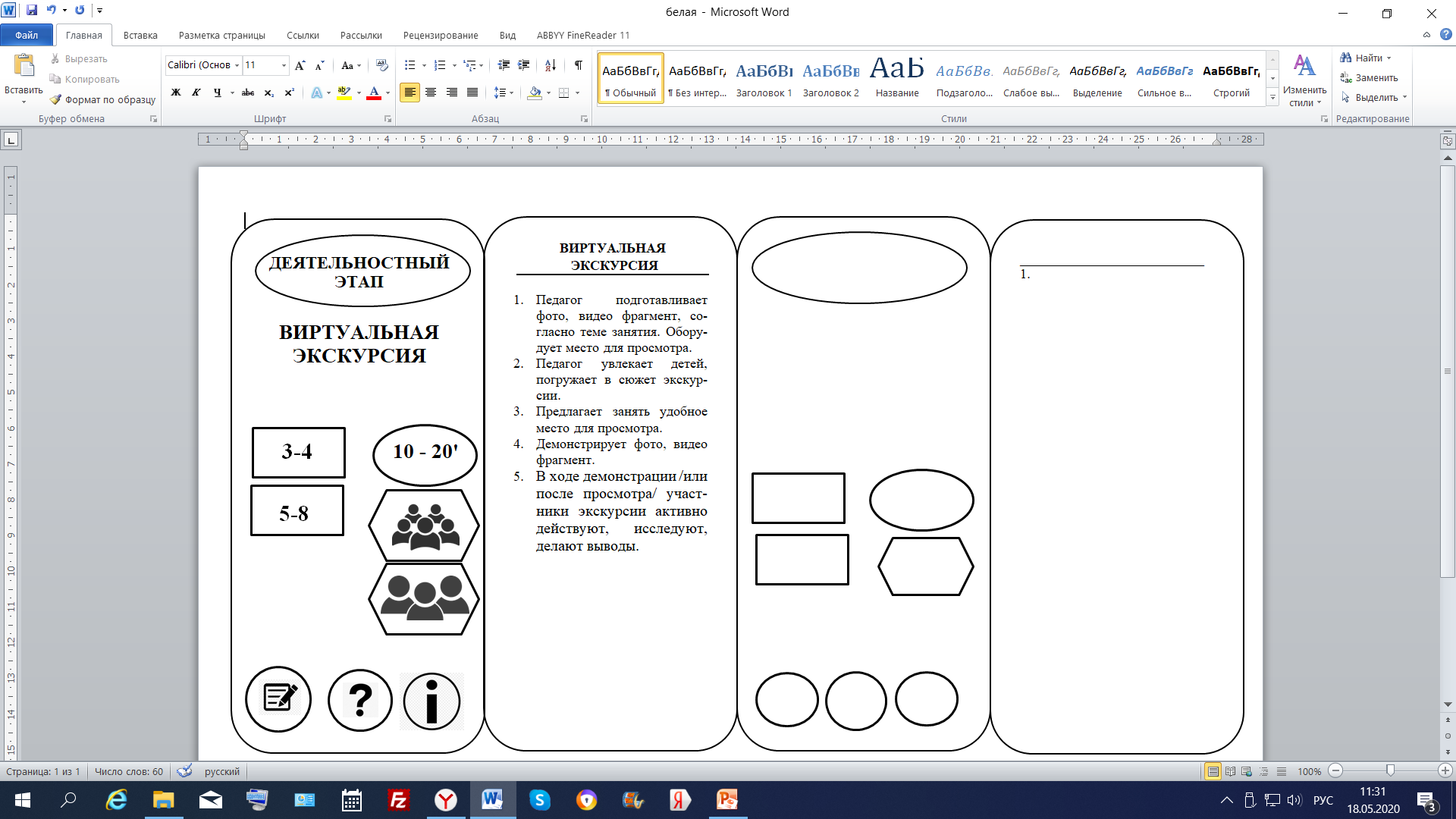 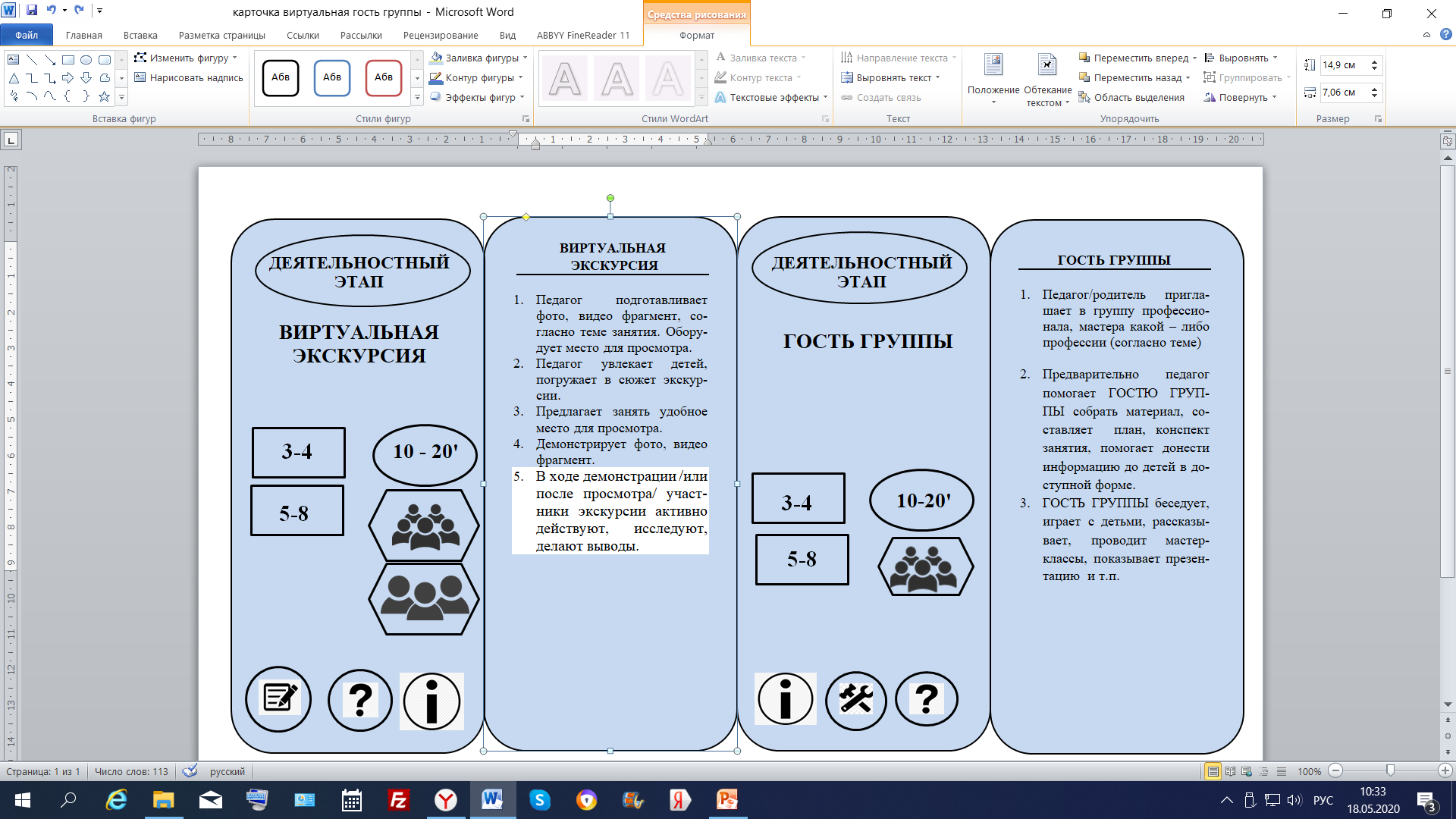 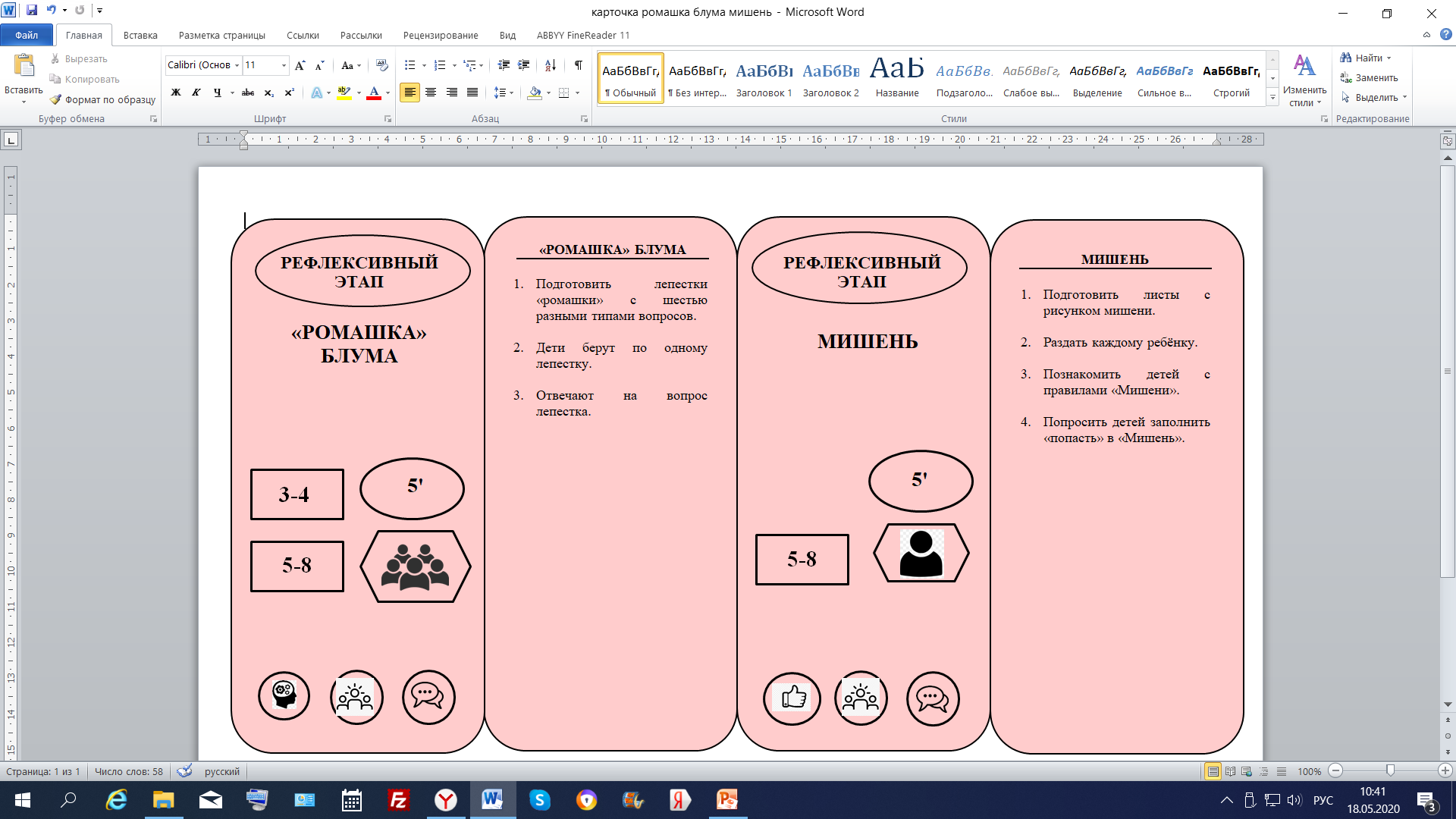 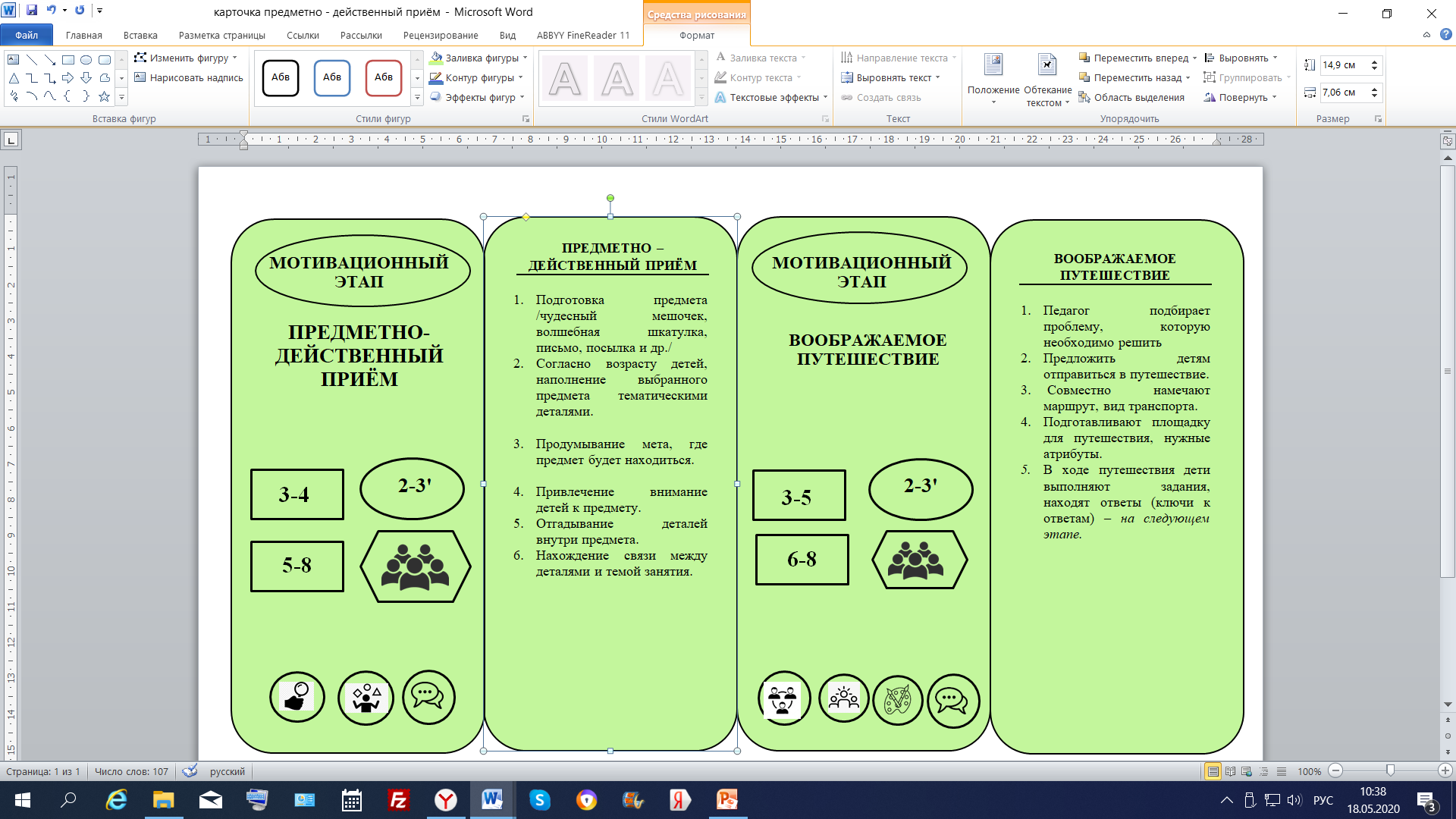 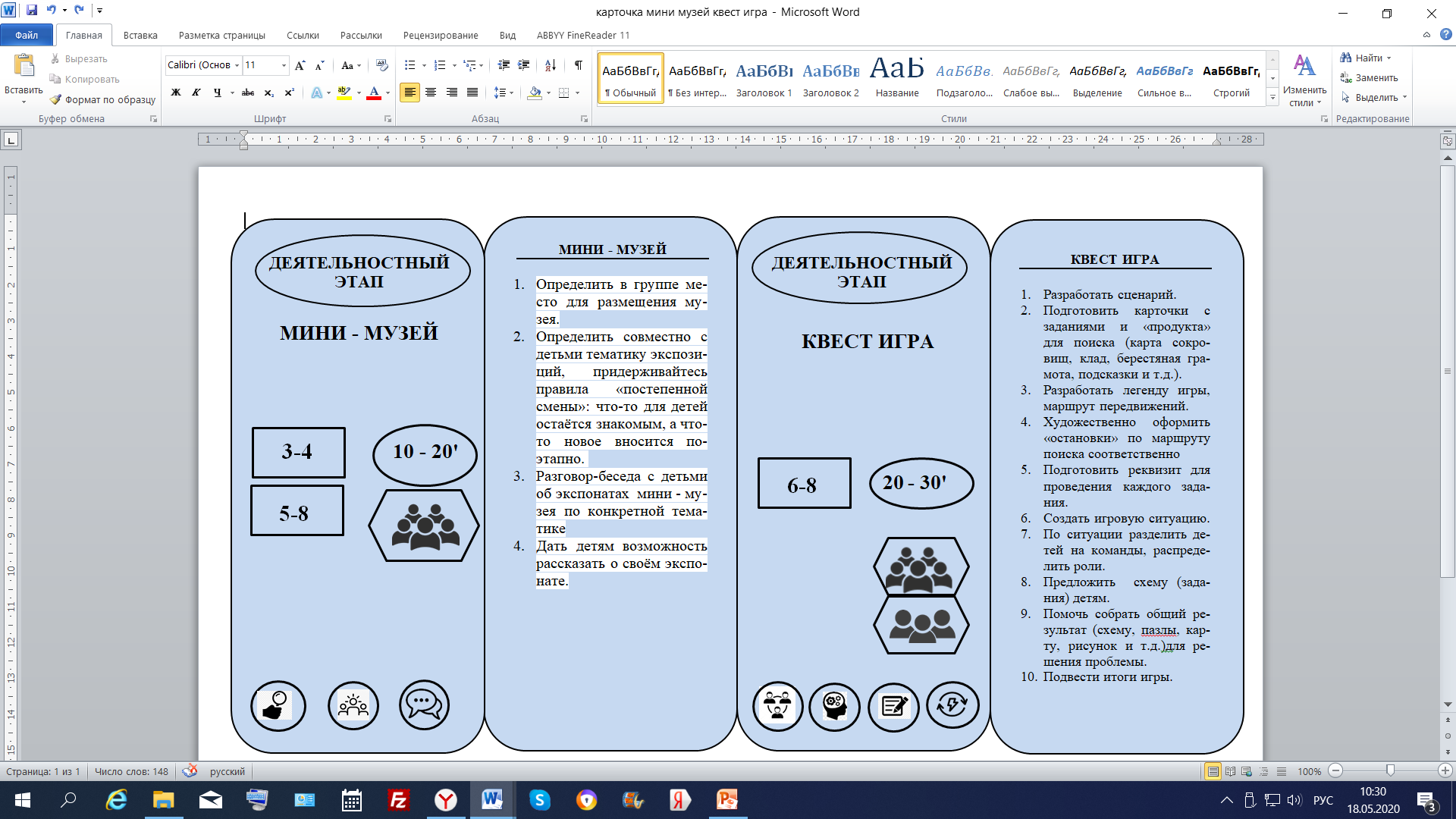 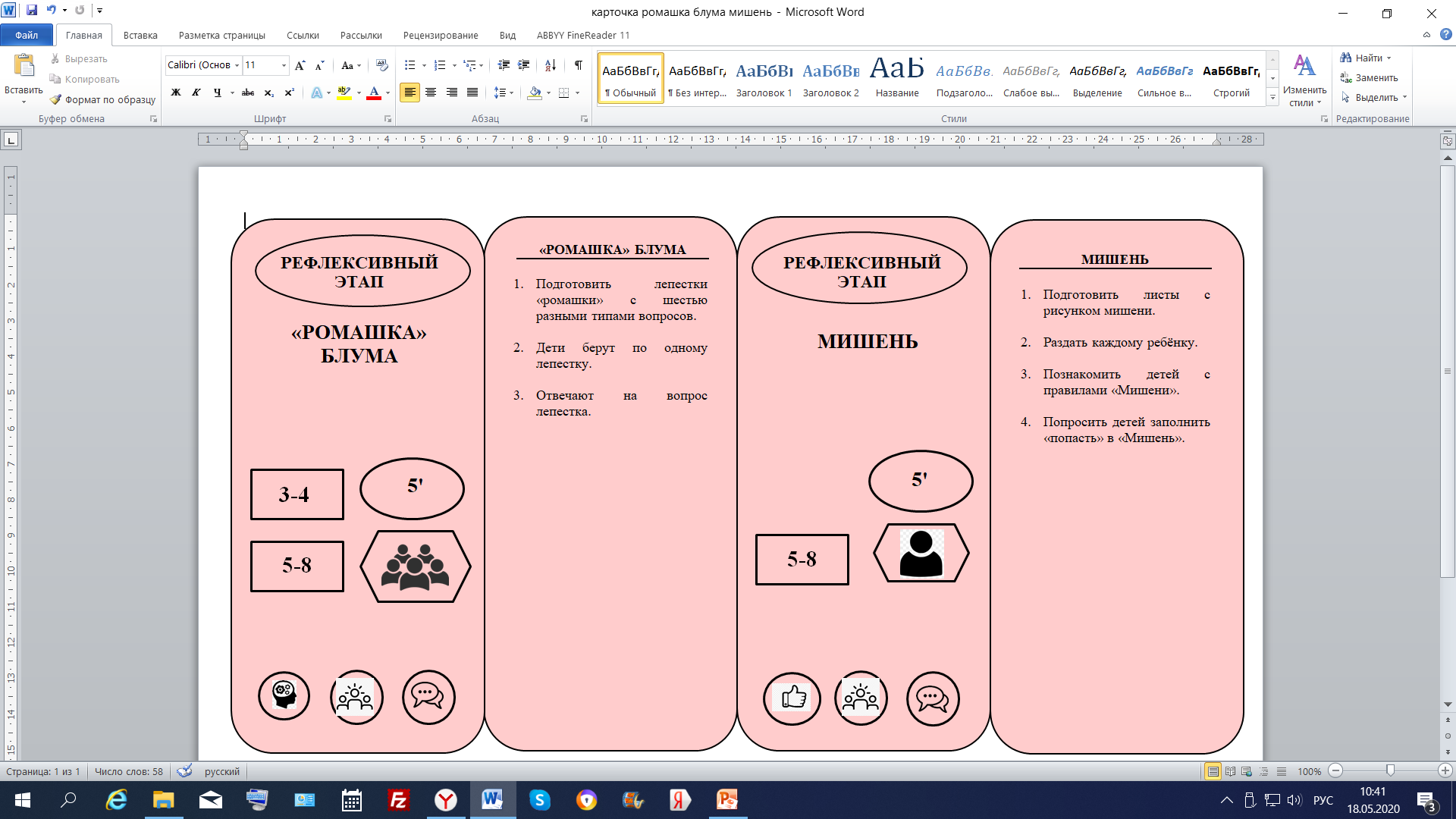 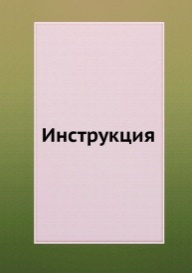 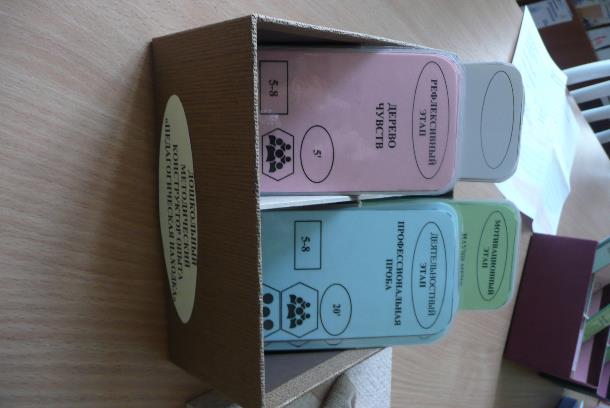 NN
СОДЕРЖАНИЕ ИНСТРУКЦИИ
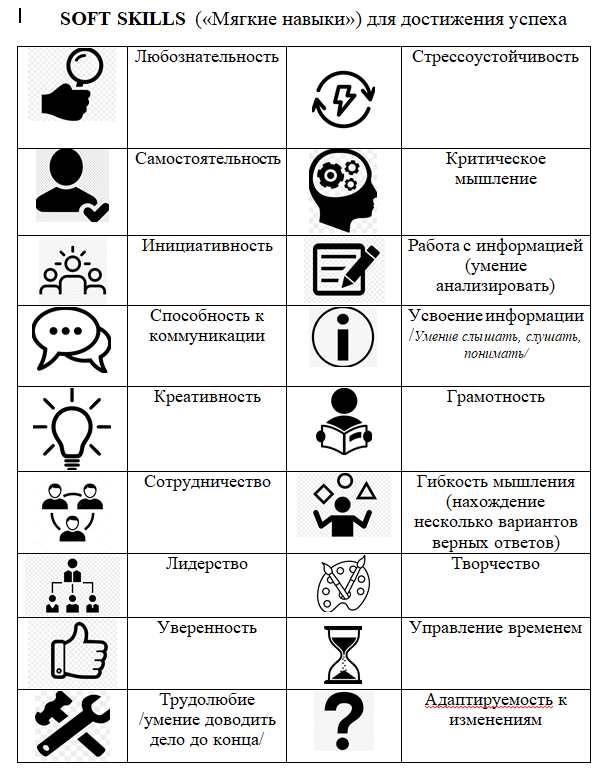 СОДЕРЖАНИЕ КАРТОЧЕК
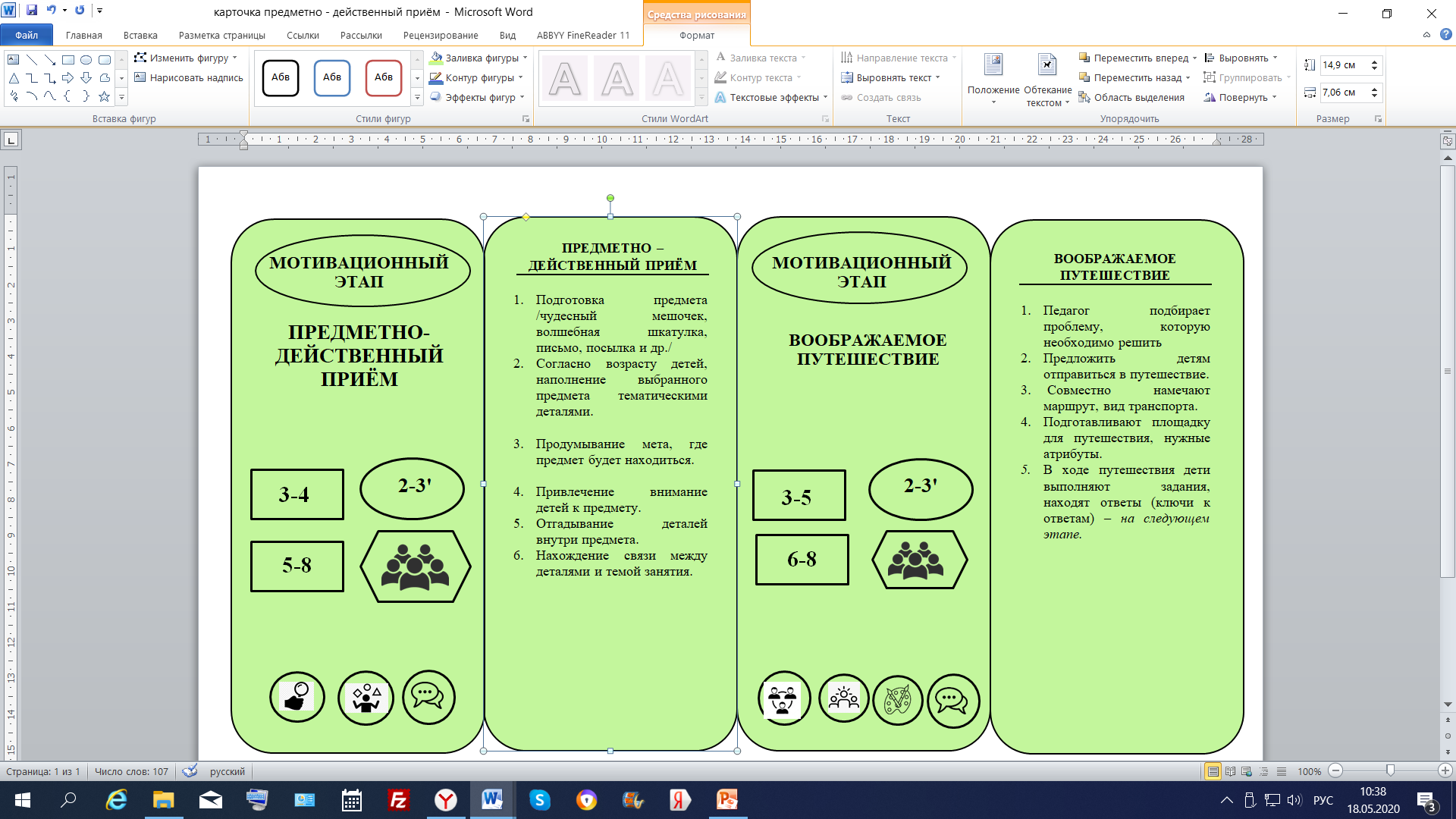 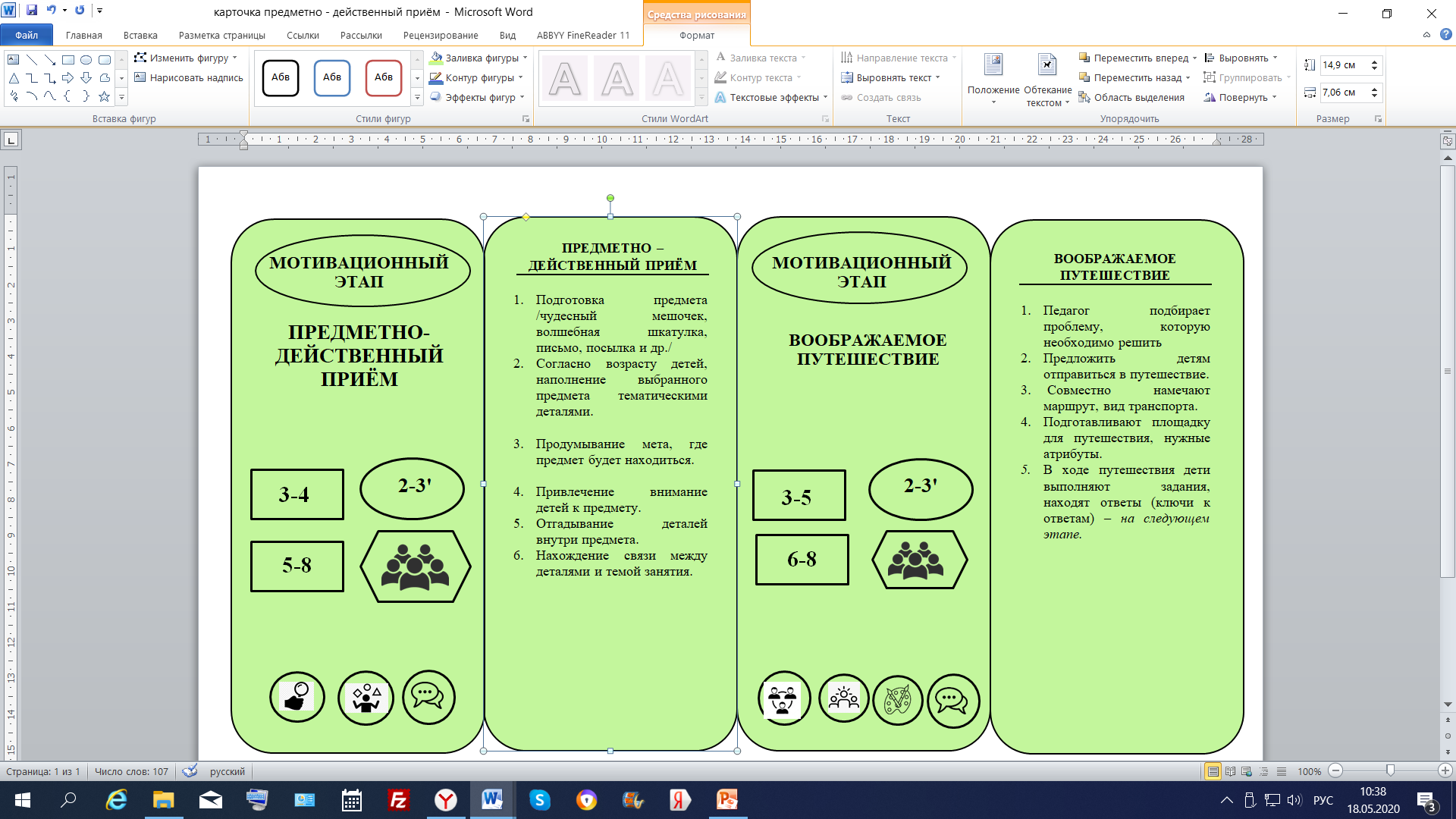 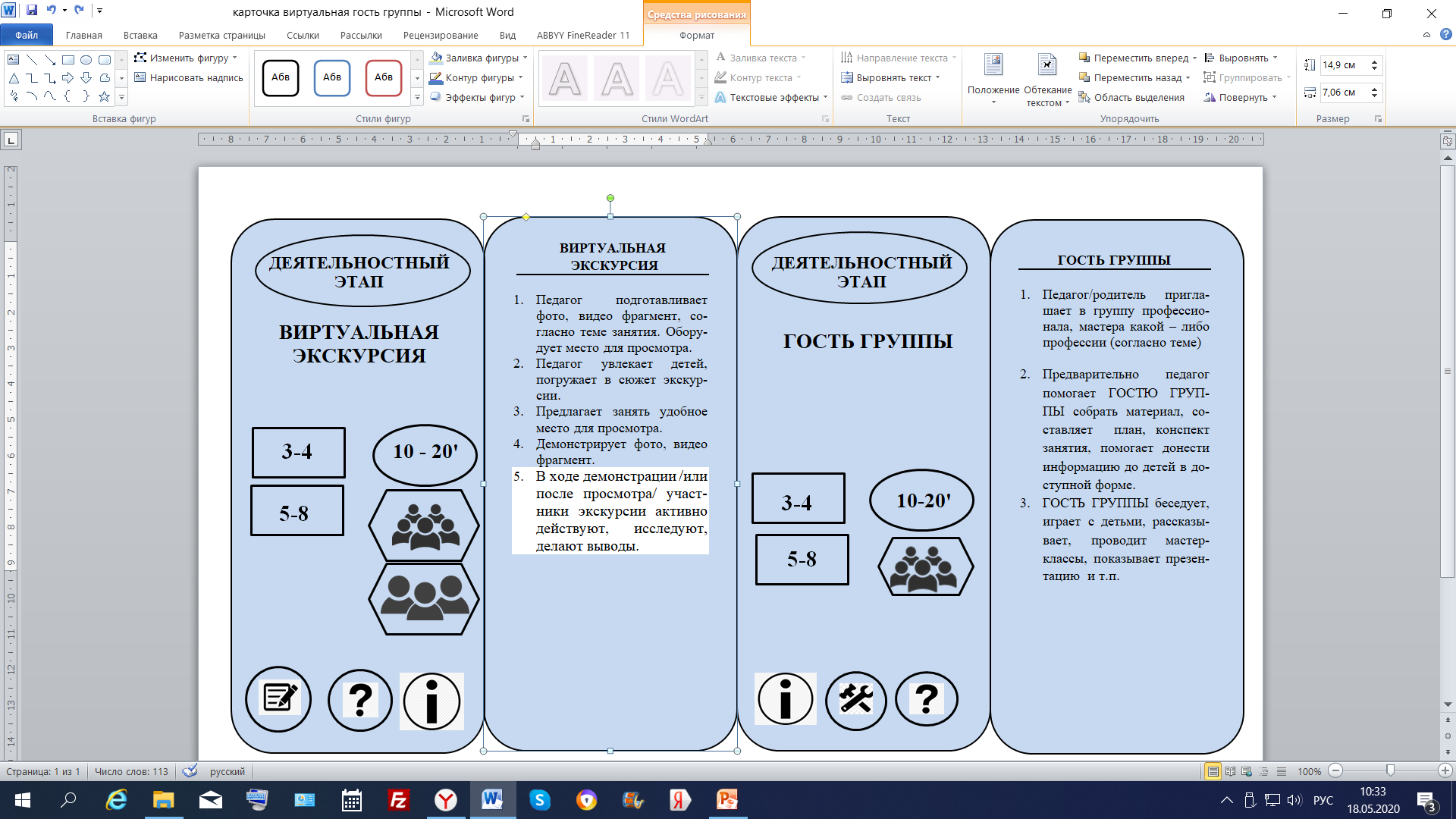 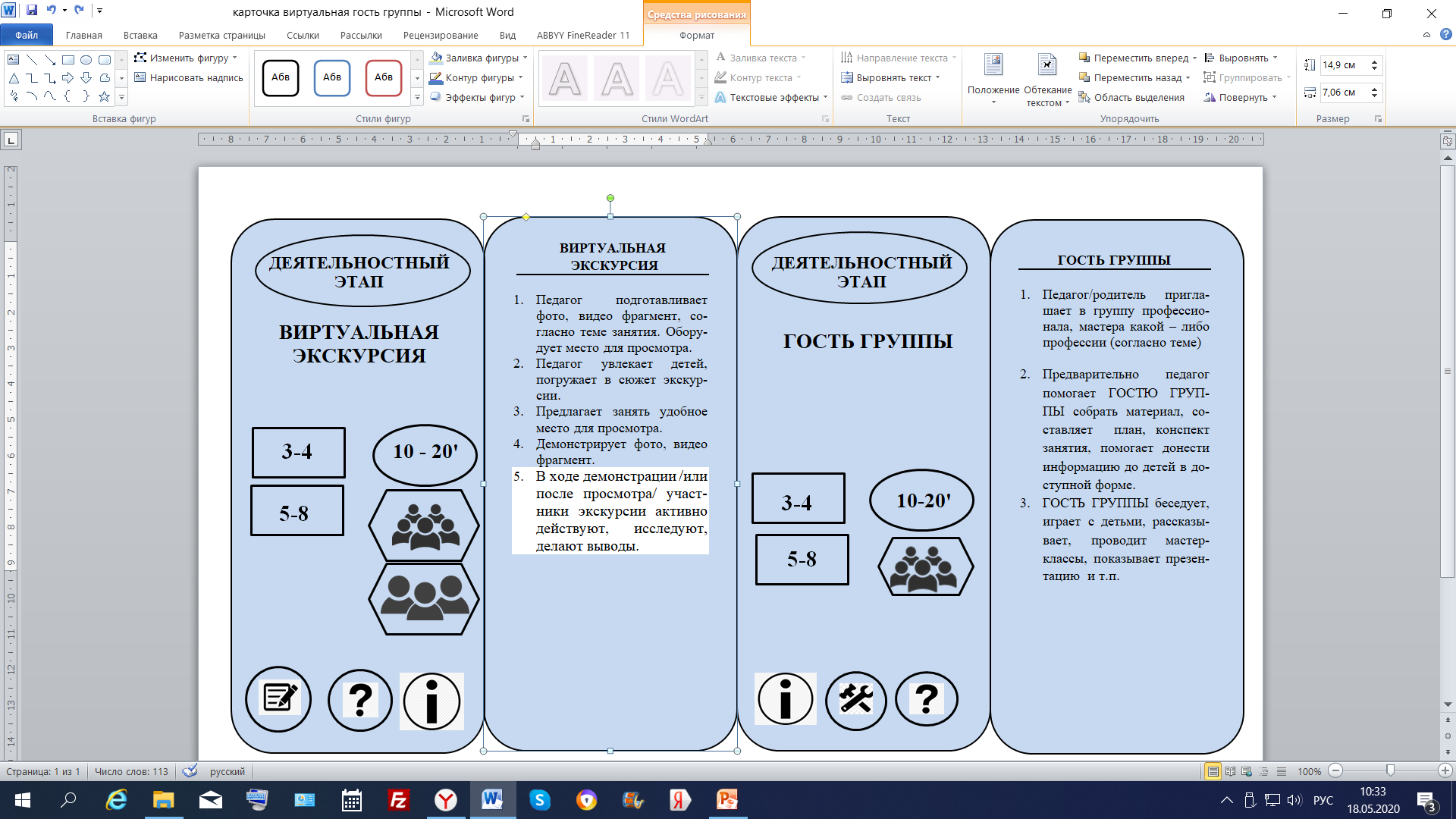 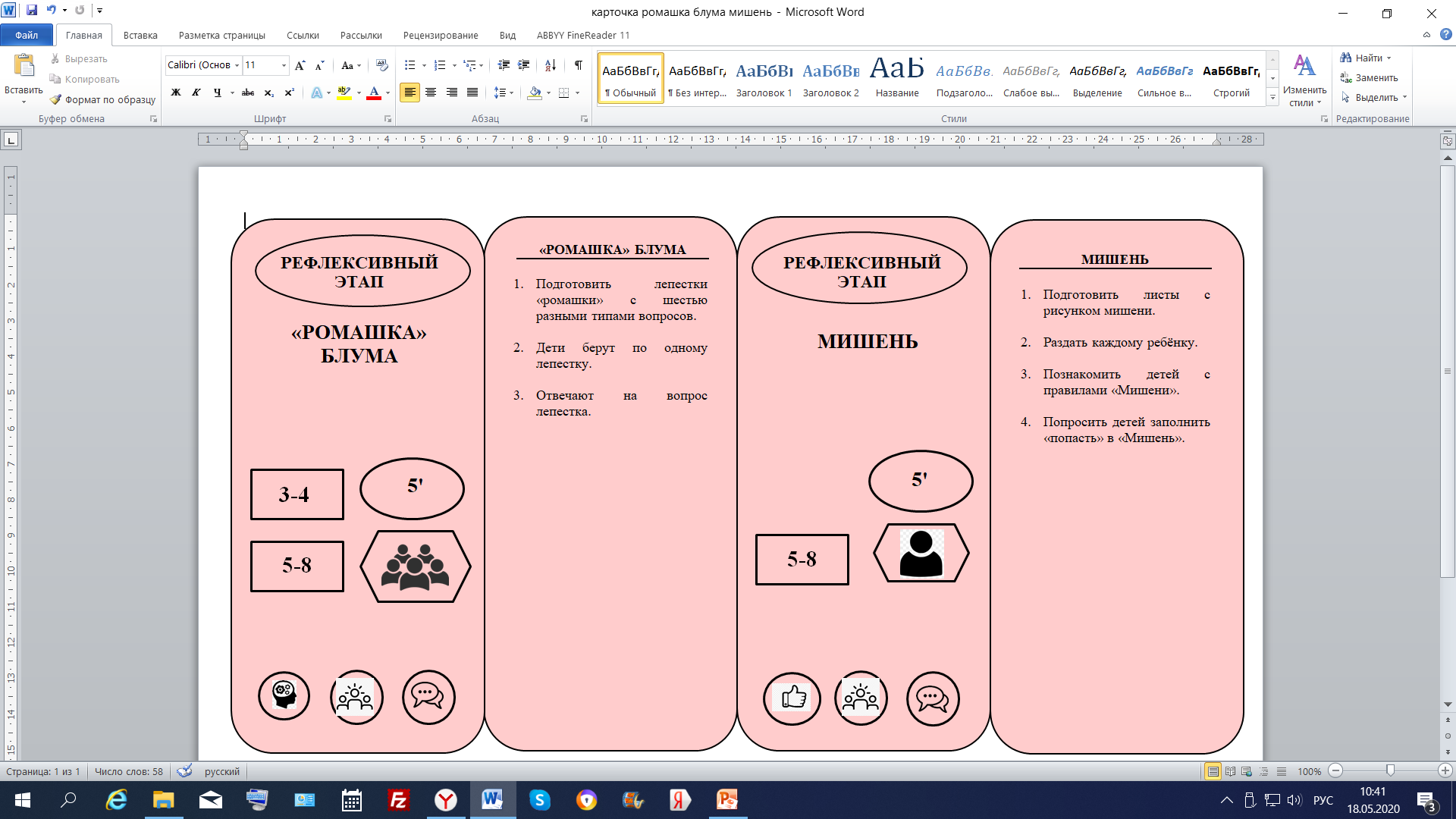 СОДЕРЖАНИЕ КАРТОЧЕК
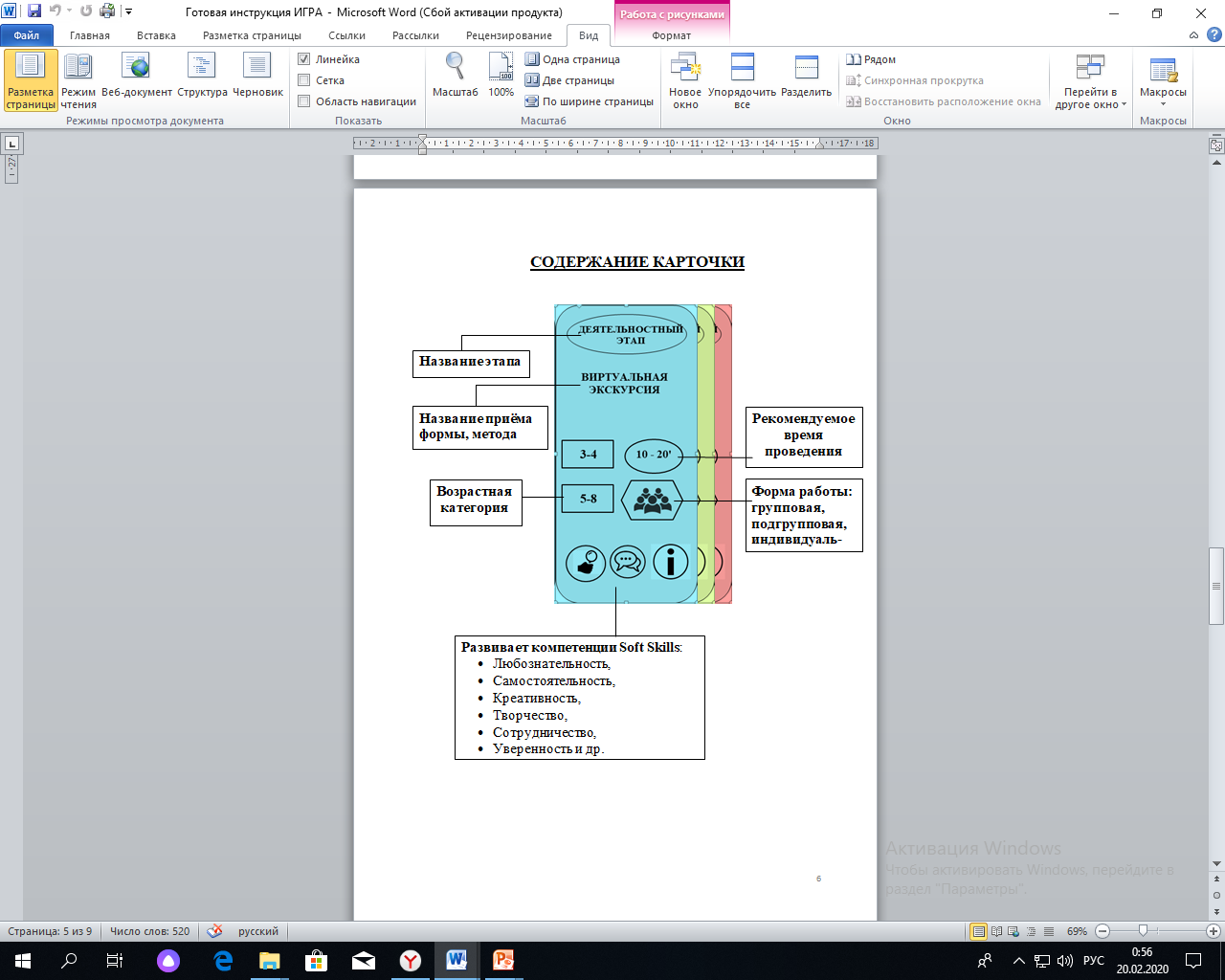 ПРОЕКТИРОВАНИЕ ЗАНЯТИЯ
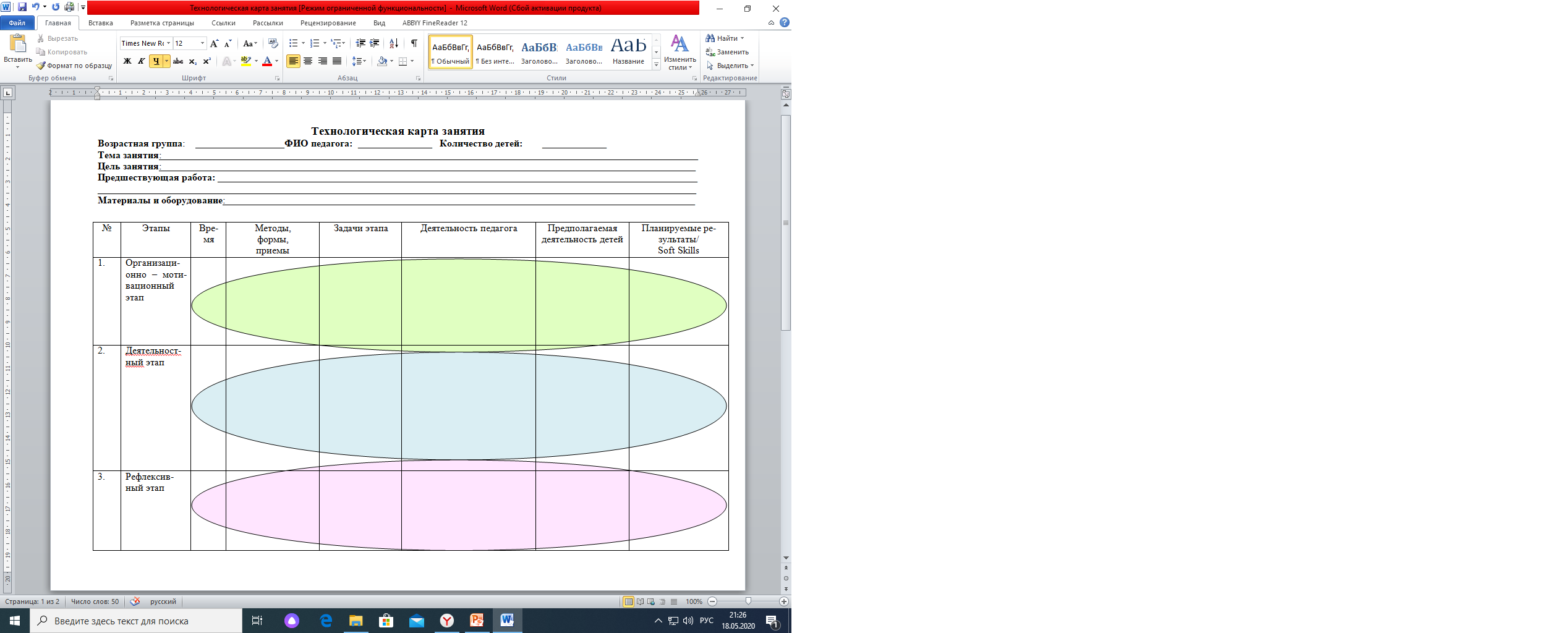 ПРОЕКТИРОВАНИЕ ЗАНЯТИЯ
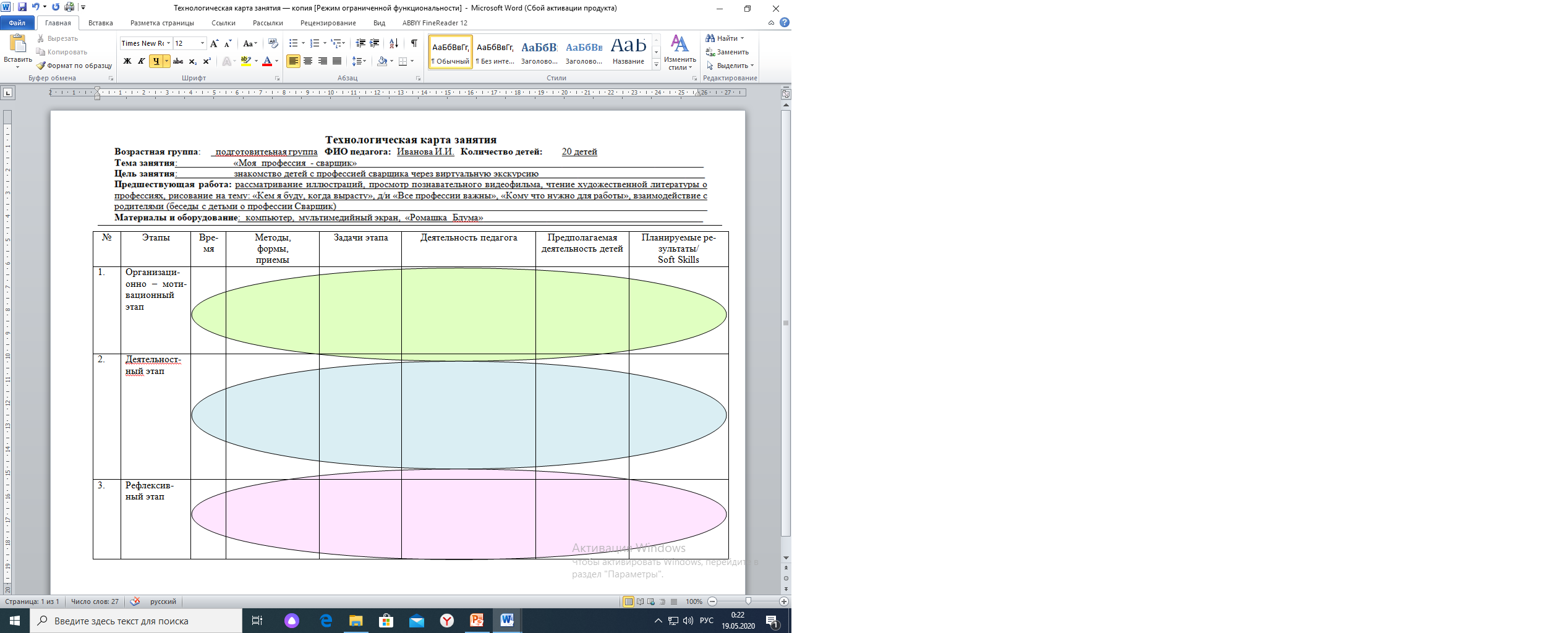 ПРОЕКТИРОВАНИЕ ЗАНЯТИЯ
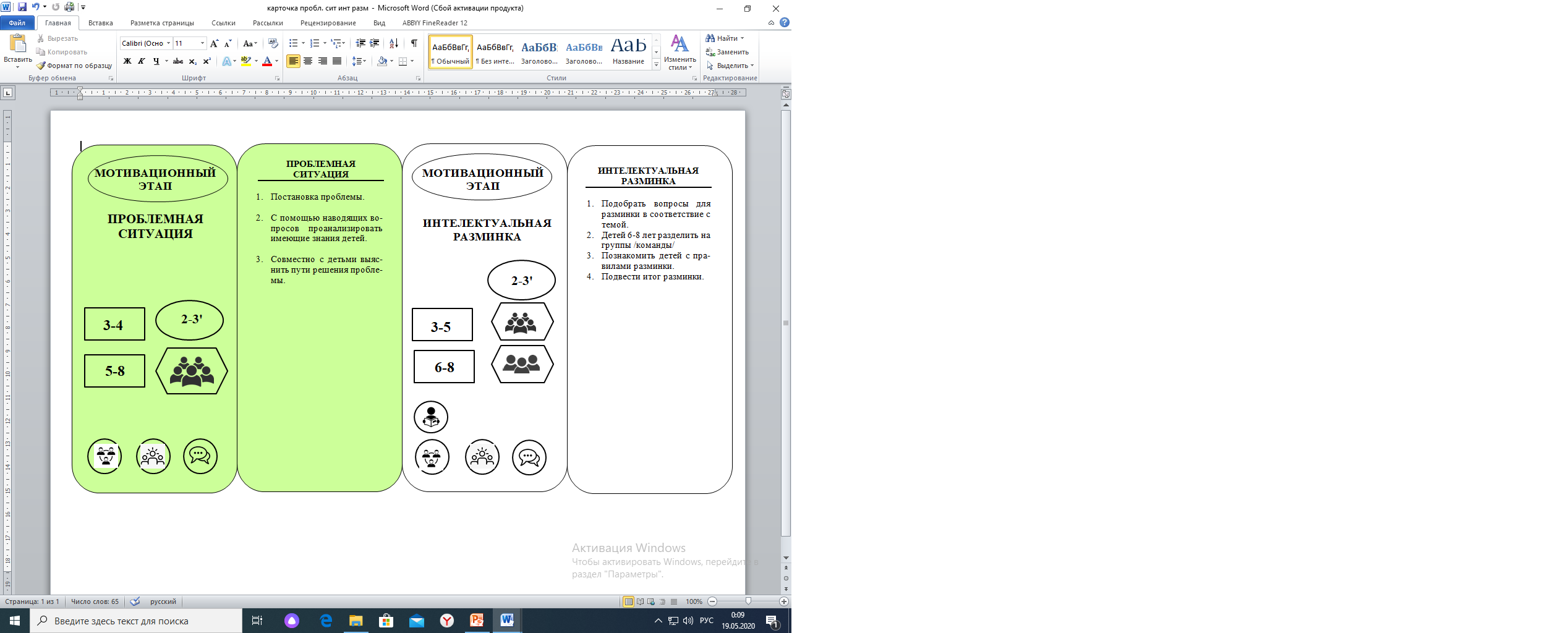 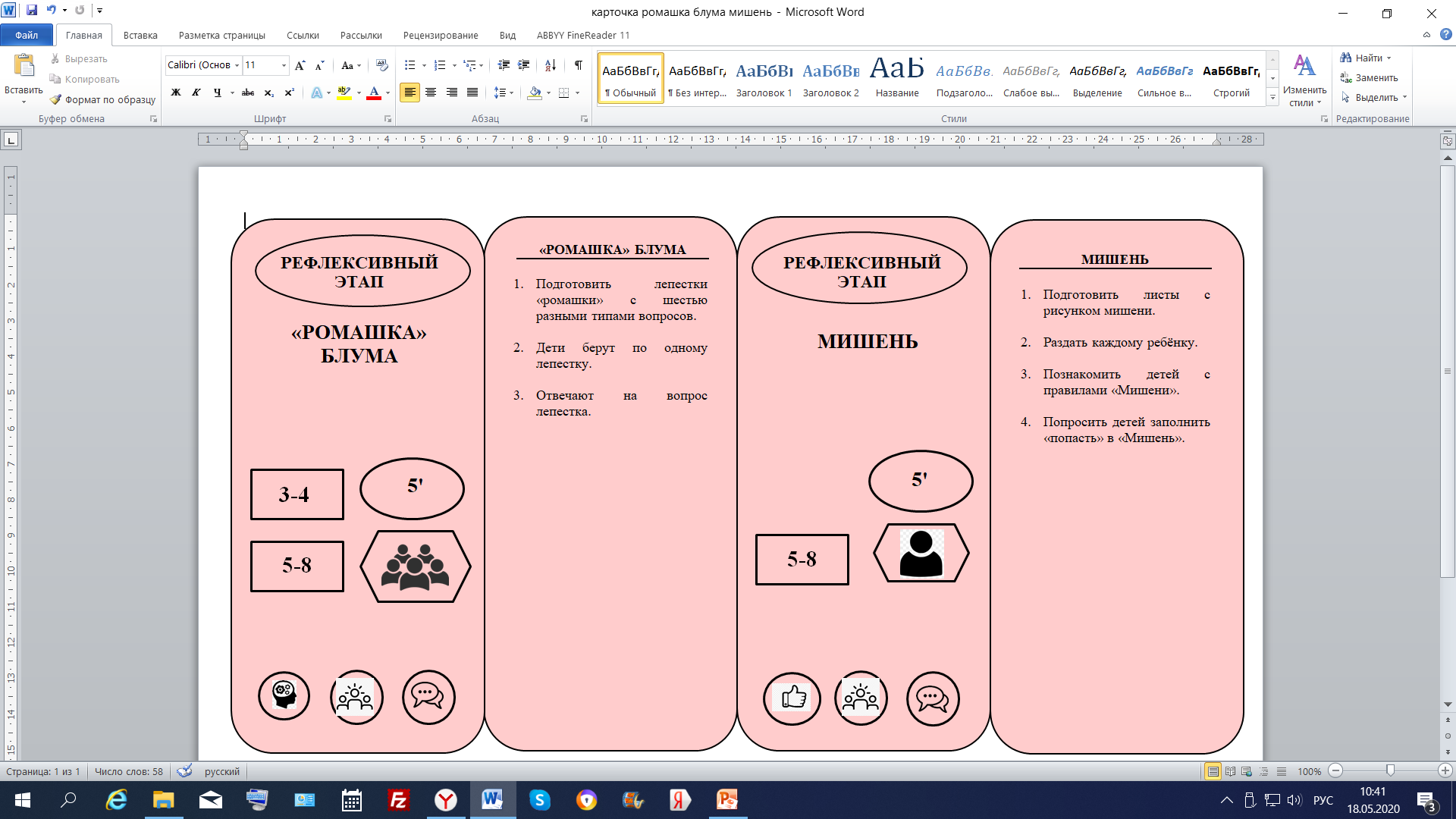 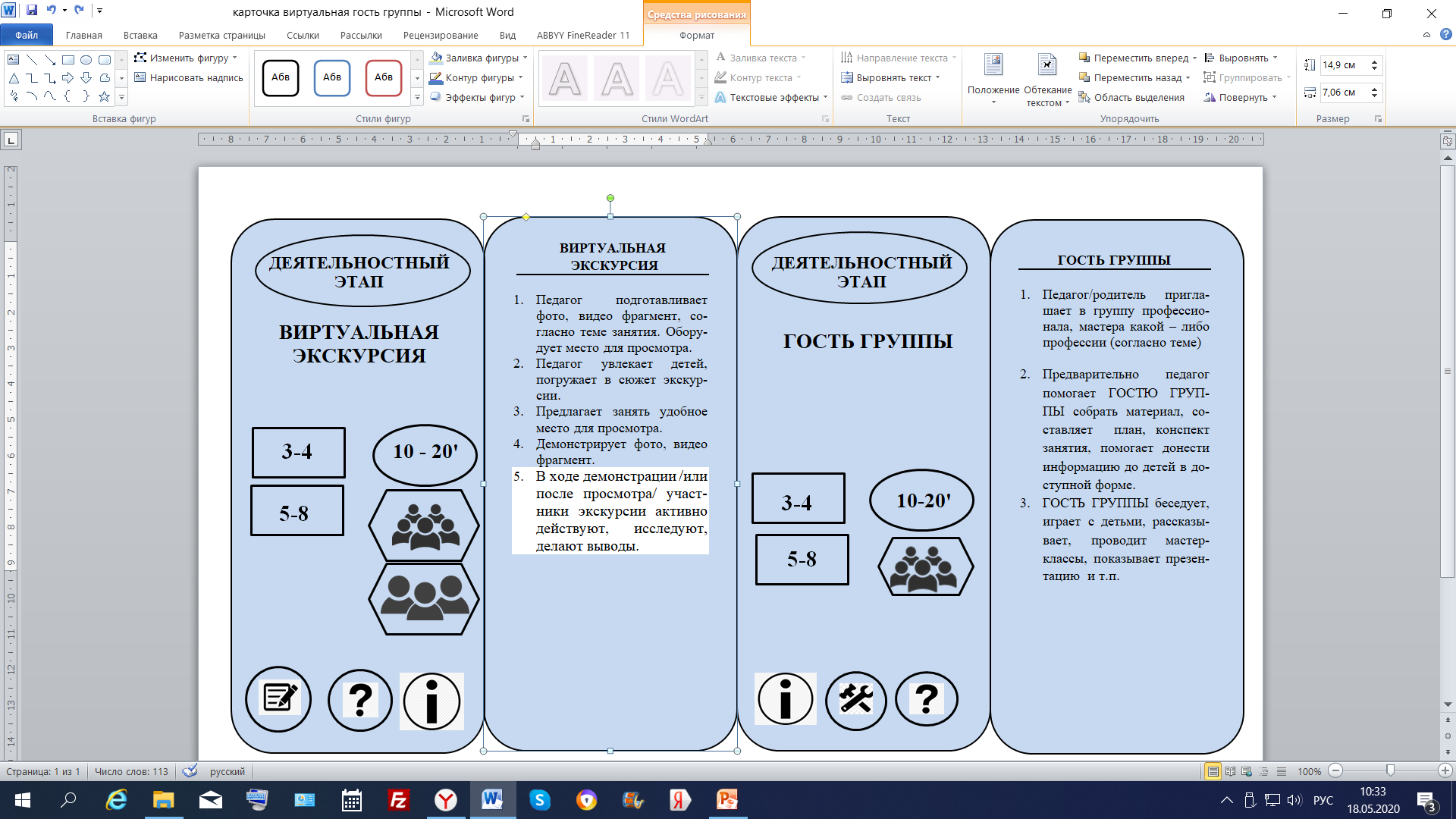 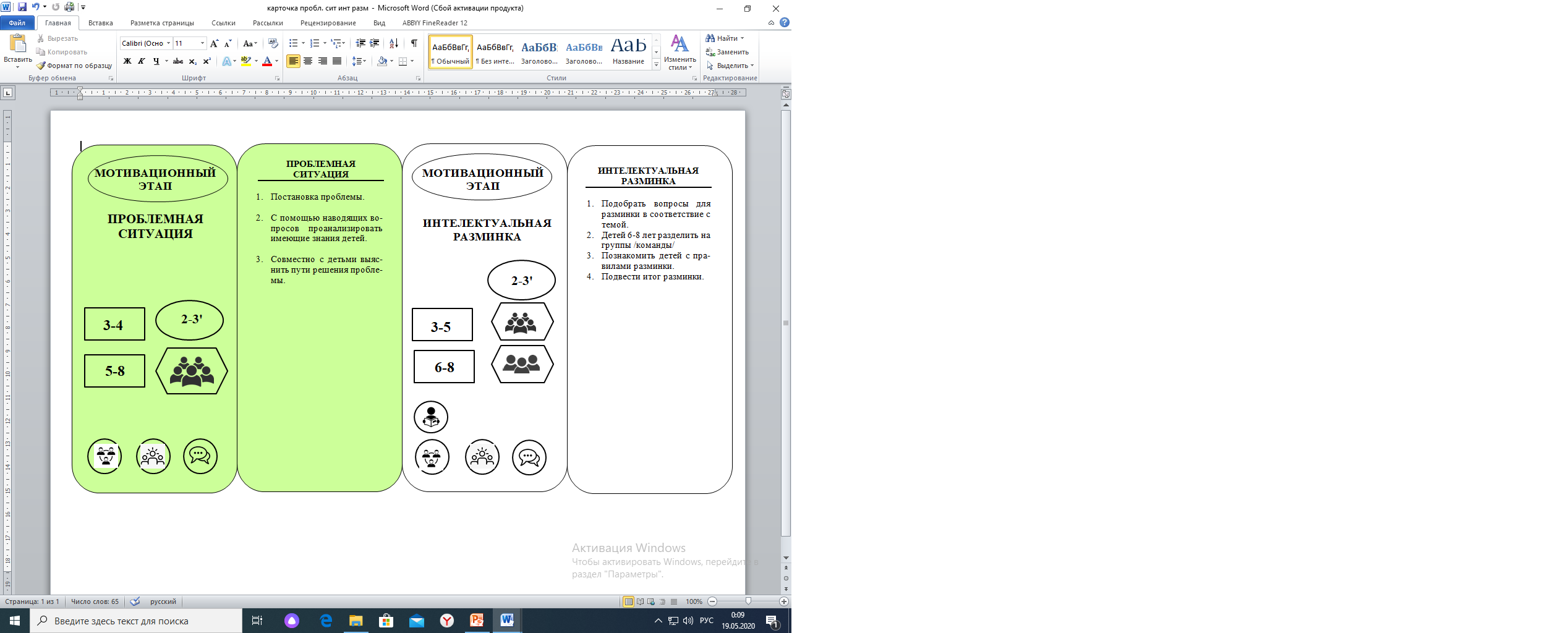 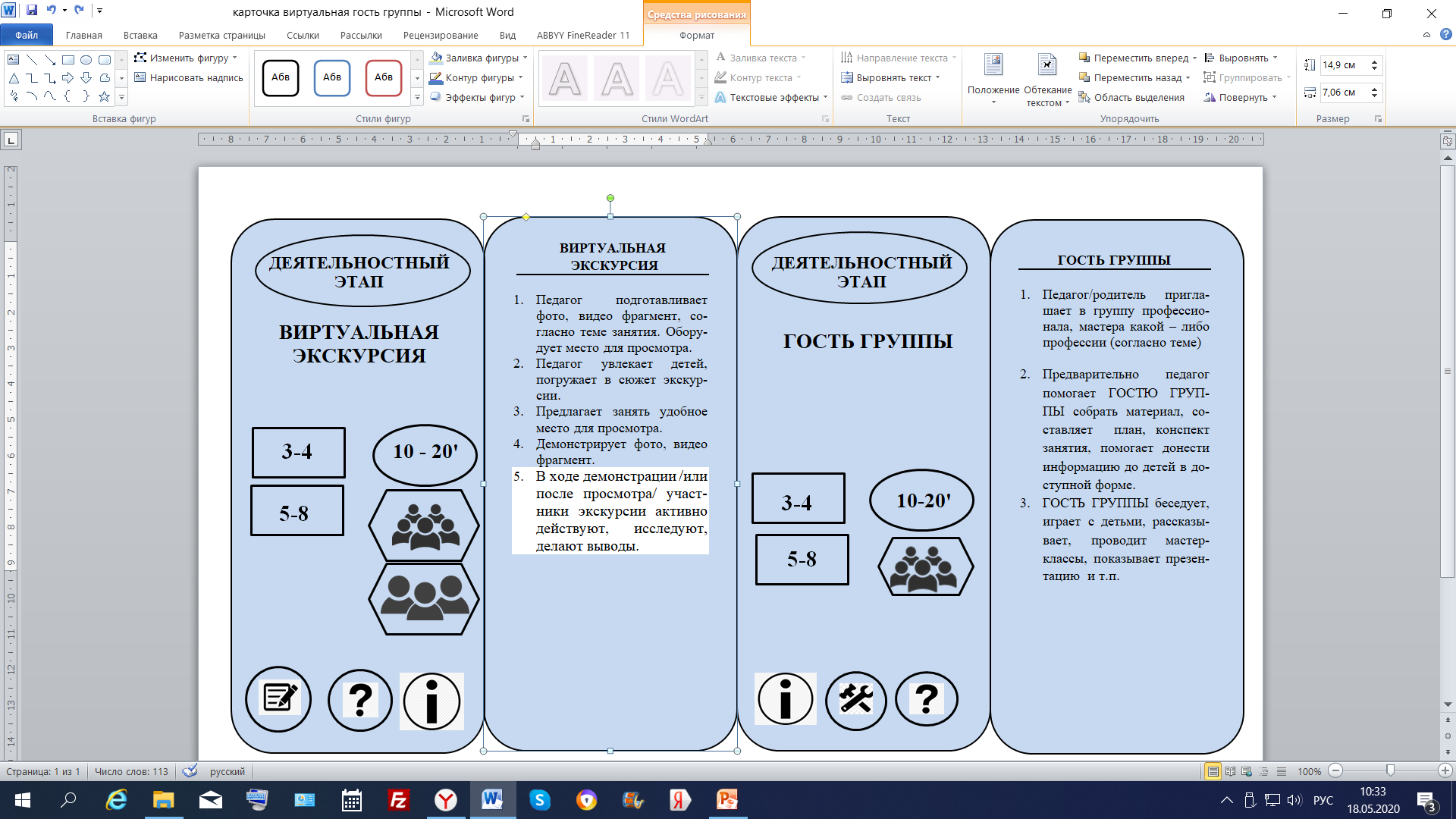 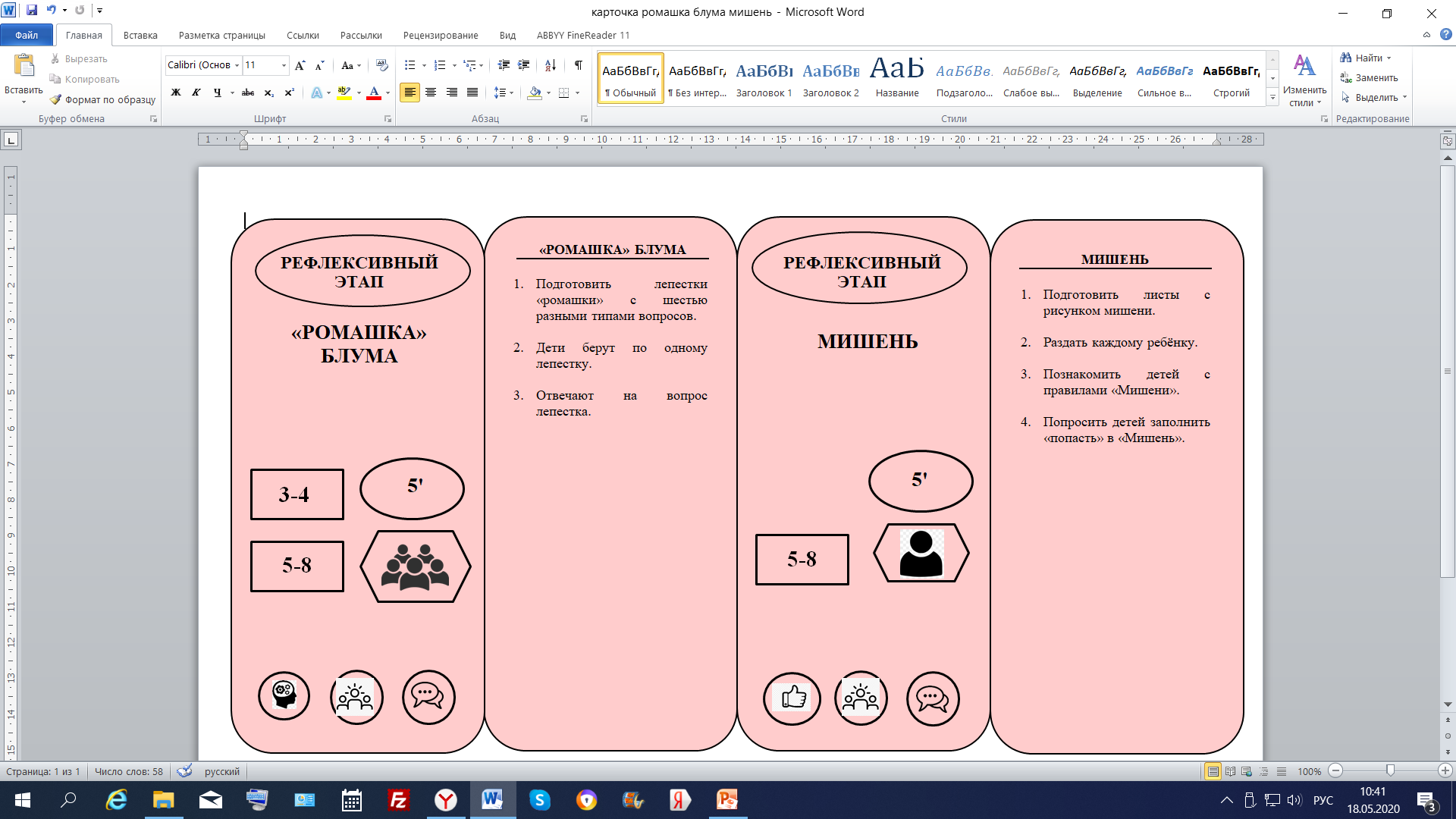 ПРОЕКТИРОВАНИЕ ЗАНЯТИЯ
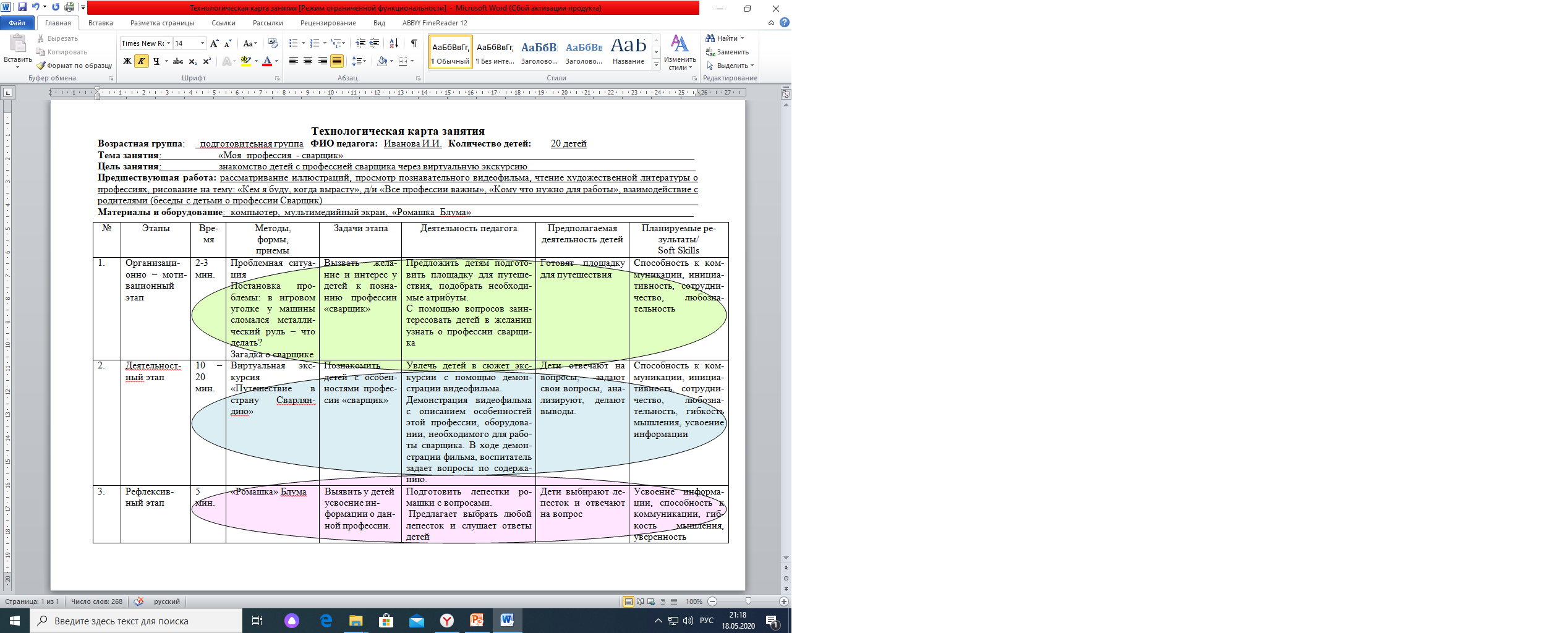 ПРОЕКТИРОВАНИЕ ЗАНЯТИЯ С КОНТРУКТОРОМ – ЭТО ТВОРЧЕСТВО И ПРОФЕССИОНАЛИЗМ !
- проектирование занятия на выбранную тему;
- использование разнообразных методов, форм, приёмов, собранных в конструкторе; 
- дополнение конструктора собственными разработками
БЛАГОДАРИМ 
ЗА
ВНИМАНИЕ!
ТРАНСЛЯЦИЯ ПЕДАГОГИЧЕСКОГО ОПЫТА
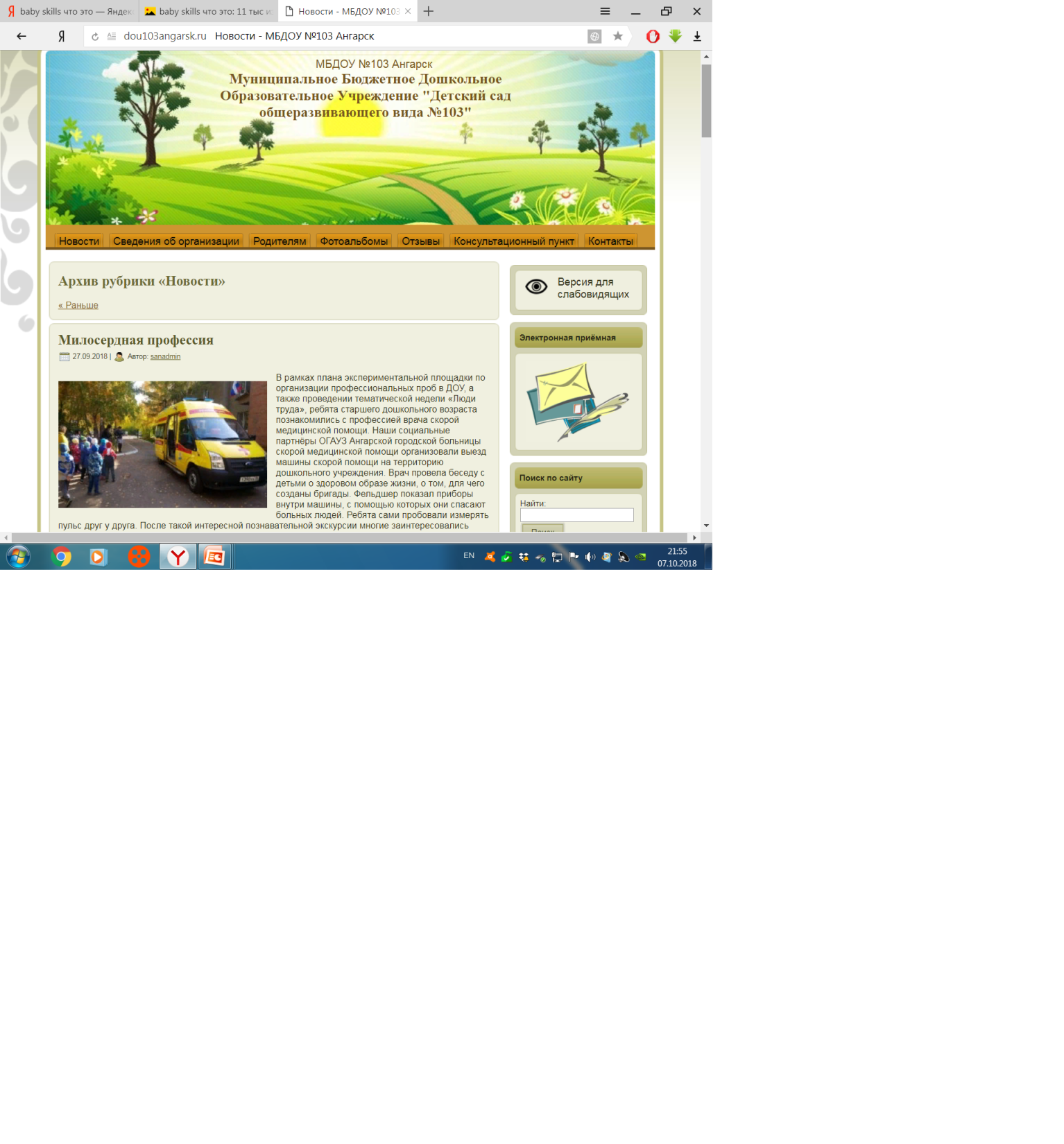